Systems  Coaching Institute 101
December 2024
Virtual
VTSS IS WHO 
WE ARE!
MTSS IS WHAT WE DO!
‹#›
Virtual Community Agreements
Be Responsible:
Take care of your needs
Share your questions with the group
Be Respectful:
Turn volume/sound off on cell phones
Listen to others attentively
Follow up and complete assigned tasks
Be Engaged:
Please keep your video on as much as possible
Ask what you need to know to understand and contribute
Share your expertise, information and ideas
Systems Coaching Institute 101Learning Intentions
Day 1
Examine, understand and apply “systems” in education, systems change, and addressing complex change
Understand how the MTSS framework can be applied to any initiative
Understand the Role & Responsibilities of a Division Systems Coach
Develop knowledge of VA’s MTSS 5 Core Components and their Features 2.0 and tools to support implementation
Systems Coaching Institute 101Learning Intentions
Day 2 
Continue to apply a systems coaching lens to Core Component 1 - Aligned organizational structures with a focus on Workforce Capacity- Features: Professional Learning, Routines and Procedures and Coaching 

Develop conceptual understand and skill acquisition of effective communication skills and their place within aligned organizational structures

Complete a Coaches Self-Assessment (from Teaming Book, Aguilar)
Materials
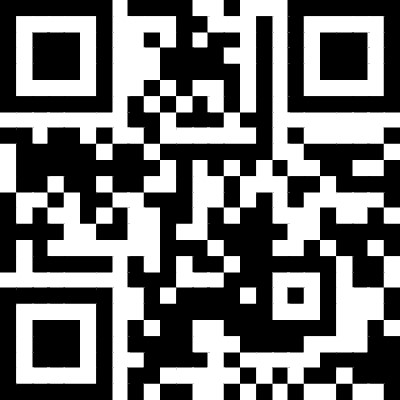 Materials link: 
https://tinyurl.com/4pp6zku3
Who is in the room today?
Tell us your role in your division.

How many years have you been in that position?

On a scale of 1 (a little) to 5 (got this),  
how confident are you feeling today in your role in the implementation process of Multi-tiered Systems and Supports?
Slido Response
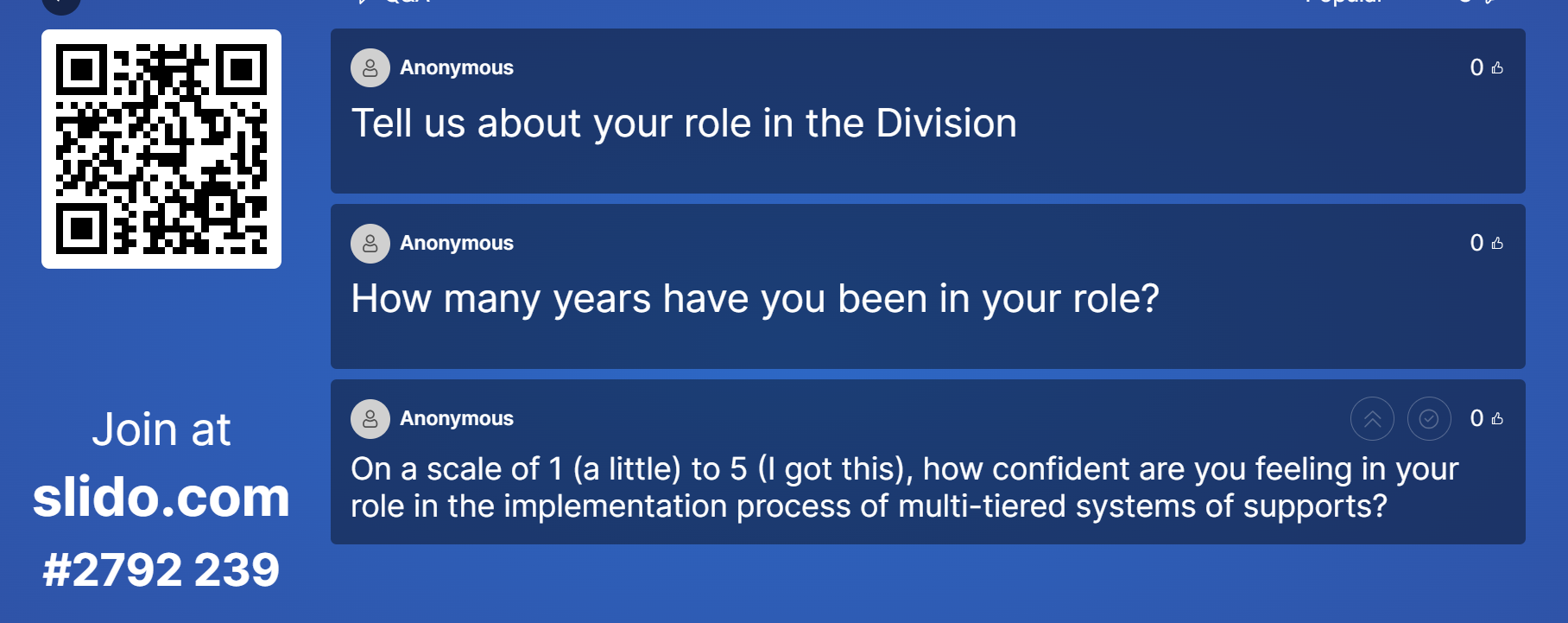 Welcome:
Systems Check
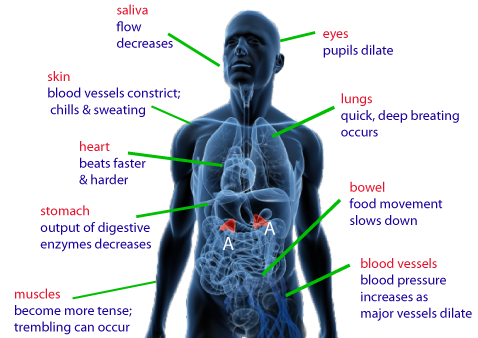 What is an 
MTSS Systems Coach?
A Systems Coach serves as a liaison for the division leadership team (DLT) and the school’s leadership team(s) (SLT) to guide sustainable organizational change to implement MTSS and to guide systems intervention at the school level. 
A systems coach facilitates systems thinking.
Goals of Systems Coaching
Improve PreK-12 classroom & school Systems & Practices
Improve Division Systems & Build Local Capacity
Improve Student Outcomes
What knowledge and skills will you need?
Expertise in systems thinking, organizational change, and implementation science 

MTSS content knowledge and coaching skills for implementation of practices 

Ability to build the capacity of others in the practice of reflection through data-informed decision-making and a commitment to sustainable change
Systems in Education
What are some systems you see in an educational system?
What is Systems Change?
A system is a set of interacting or interdependent component parts forming a complex/intricate whole. 

Systems thinking allows us to understand that all the components of a system are related and need to be assessed to ensure they are not getting in the way of successful student outcomes.

System change aims to bring about lasting change by altering underlying structures and supporting mechanisms which make the system operate in a certain way. These can include policies & regulations, processes and procedures, relationships, resources (human, fiscal and material), power structures and values.
The Three Principles that Guide Systems Coaches’ Work
Principle 1: Understand the system to understand outcomes.

Principle 2: Systems-level change is an intentional and continuous process.

Principle 3: Systems-level change is an adaptive challenge.
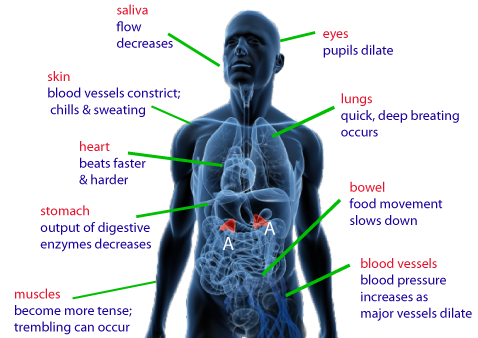 Let’s Talk Principle 1
Understand the system to understand the outcomes

What do systems-level principles mean to me?

Is the idea of seeing the systems new for you, or are you familiar with the concept?

Why do you think seeing the system is important to coaching?

How would you explain the concept of a system to a team?				
Coaching for Systems and Teacher Change
Jennifer Pierce; Kimberly St. Martin
COMPONENTS OF A SYSTEM
A constellation of parts
HUMAN RESOURCES
FISCAL RESOURCES
      $$$$$$
MATERIAL RESOURCES
Education System
PROCESSES AND PROCEDURES
POLICIES AND REGULATIONS
Handout with examples
Adapted COACHING FOR SYSTEMS CHANGE-PIERCE AND ST.MARTIN 2023
Scenario
Reading the scenario about Greenleaf with your breakout group, pause at each question or statement.

Have a recorder write the systems component (1-5)  that is the best fit. 
Material Resources 
Human Resources
Processes and Procedures
Policies and Regulations
Fiscal Resources
Division leadership teams with the help of division systems coaches must be aware of the multiple systems at work within the division.
The “work” doesn’t work without systems
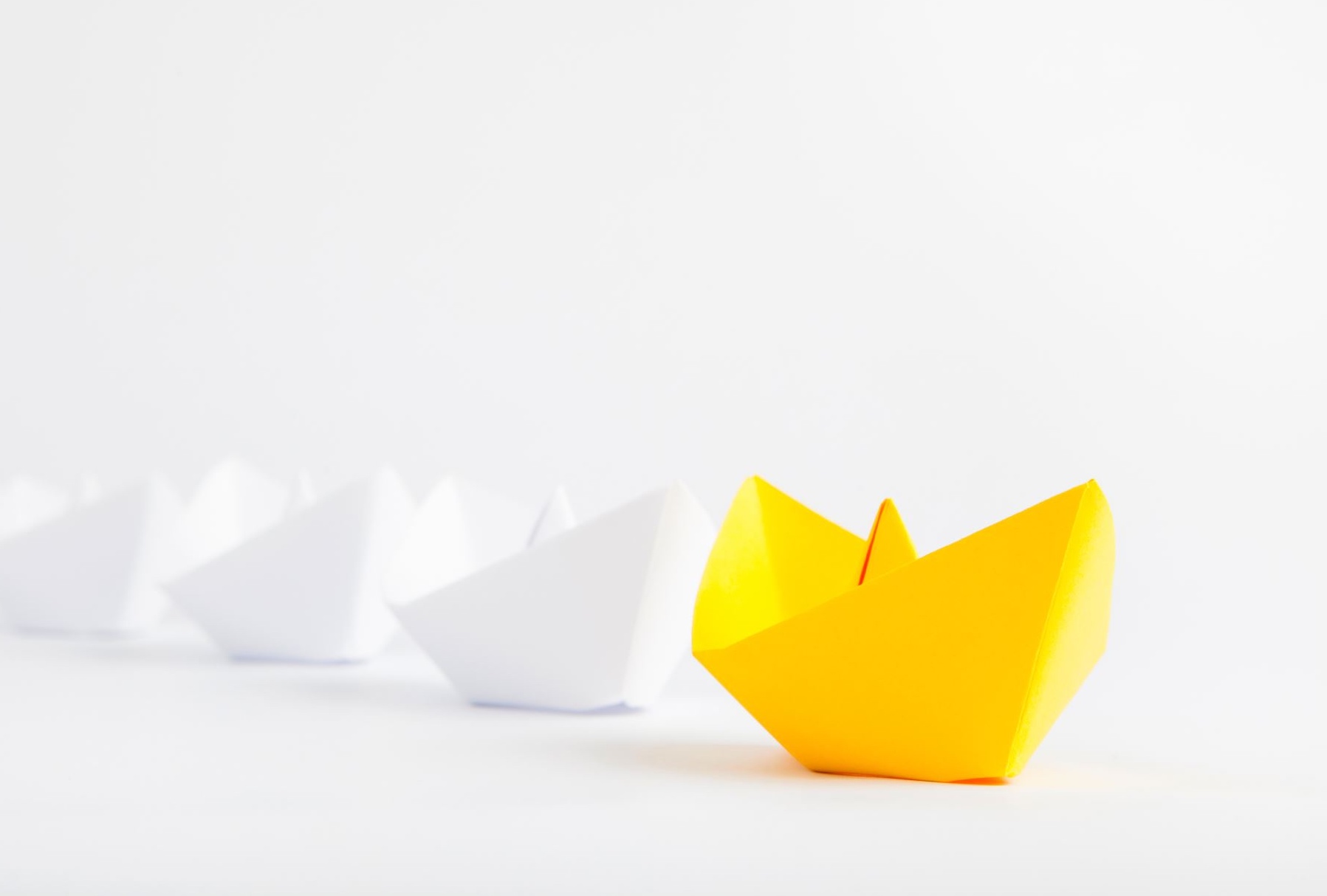 They must continually analyze the health of those systems through a variety of data points.
Coaching is one of those systems!
Managing Complex Change
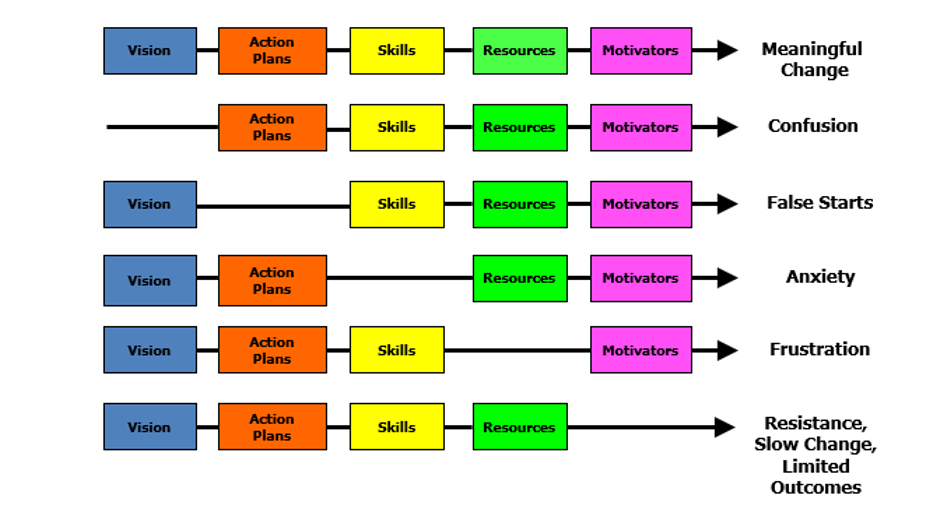 Source: Adapted from Knoster, T., Villa R., & Thousand, J. (2000). A framework for thinking about systems change. In R. villa & J. Thousand (Eds.), Restructuring for caring and effective education: Piecing the puzzle together (pp. 93-128). Baltimore: Paul H. Brookes Publishing Co.
MTSS Implementation to Coaching
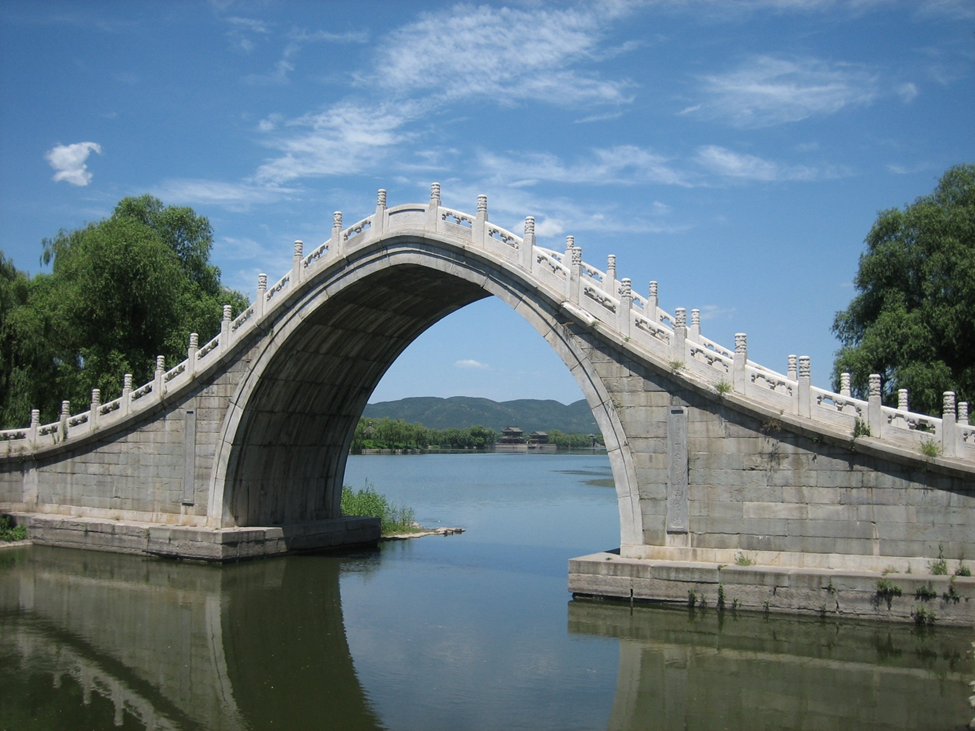 WHAT:
MTSS Implementation
HOW:
Coaching 
Skills
Multi-Tiered Systems of Support (MTSS) Defined
MTSS is a systemic, data-driven approach that allows divisions and schools to provide evidence-based practices and interventions to meet the needs of their students. This is done through a clearly defined process that is implemented to fidelity by all stakeholders within the school and/or division.


(2024)
MTSS Framework
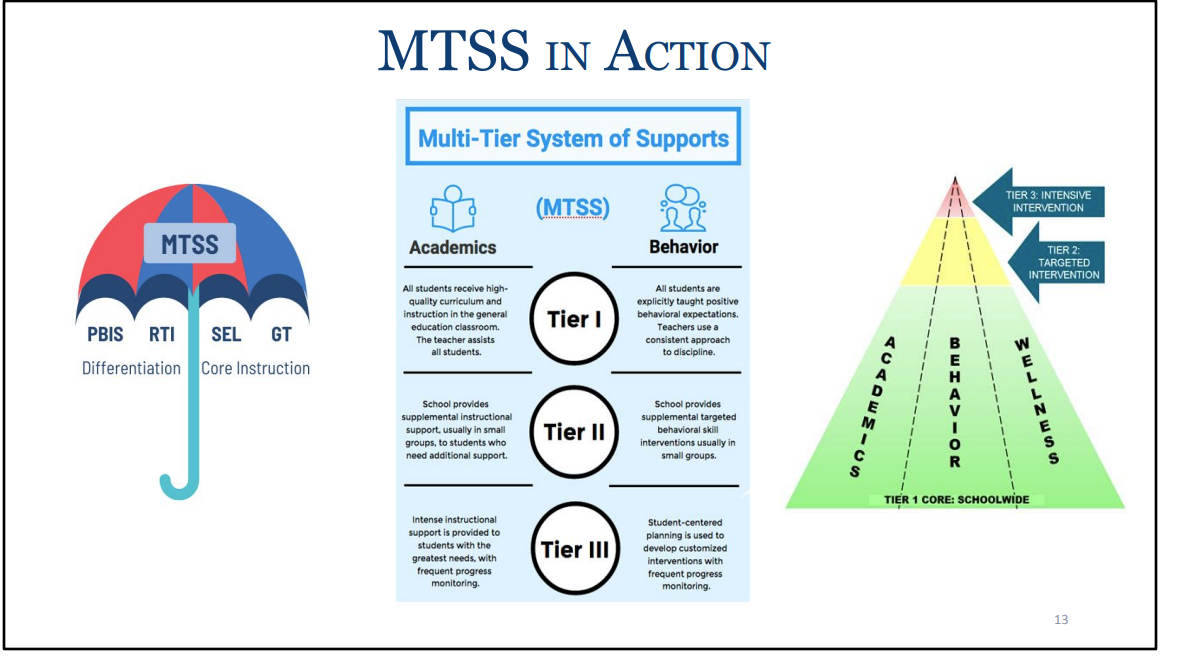 ‹#›
Virginia’s Five Core Components
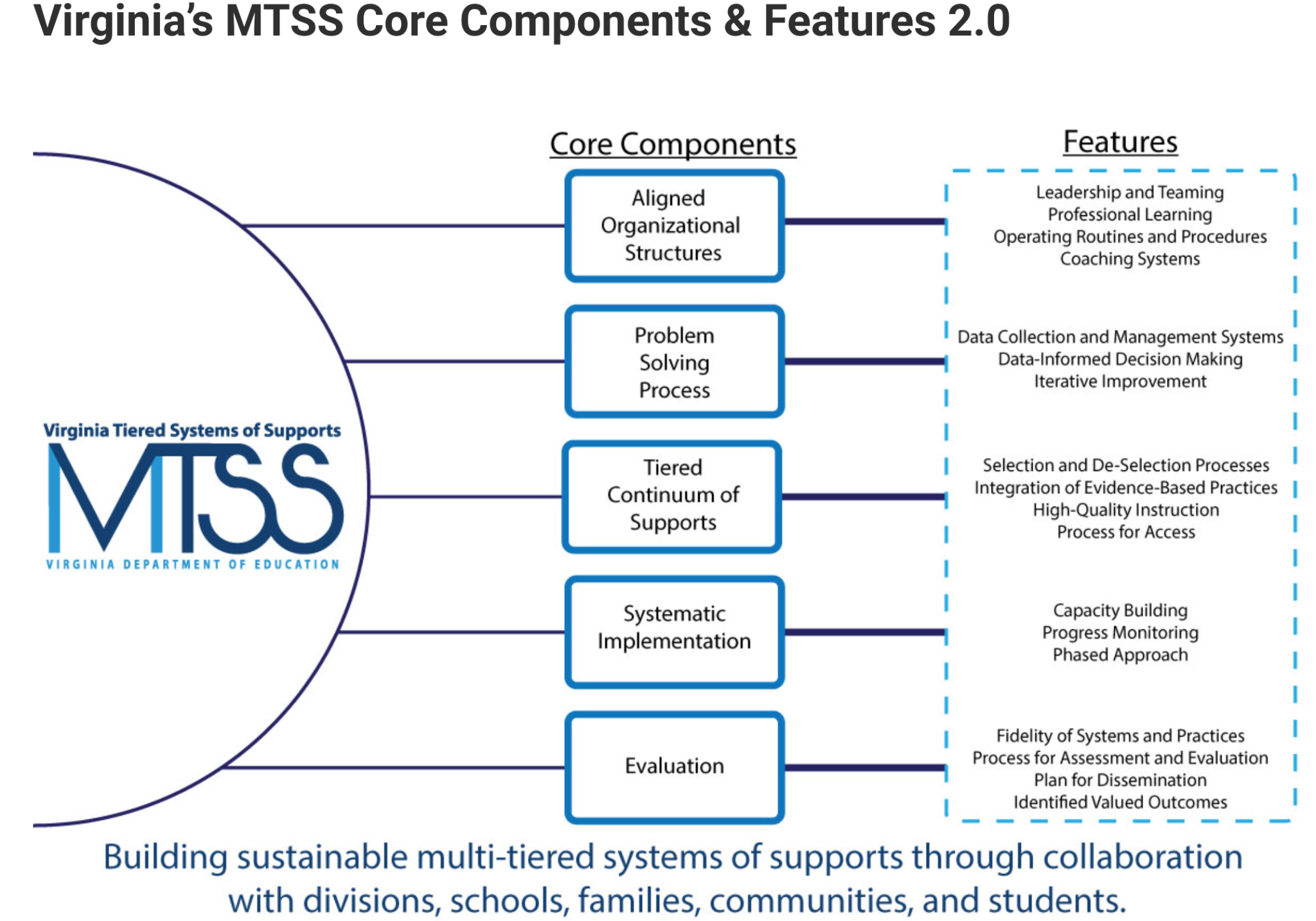 MTSS is for ALL!
Growth & benefit are central. Must reflect equitable learning opportunities
Data informs decisions about screening, progress monitoring, fidelity, and equitable outcomes
Invest in Systems!!! (Leadership teams, support professional learning and coaching)
Differentiate and ensure equitable outcomes
Prioritize efficient and effective practices 
(evidence, culture, context)
Implementation Made Simple
Your division has this THING (program, practice, intervention) that they want to do.

Your division uses the MTSS framework to organize  the THING.

MTSS has these tools, strategies, activities to do THIS THING (ANY THING) 

DATA tells us how much, how well we are at doing this THING.  

NIRN-SISEP Center
Implementation Science
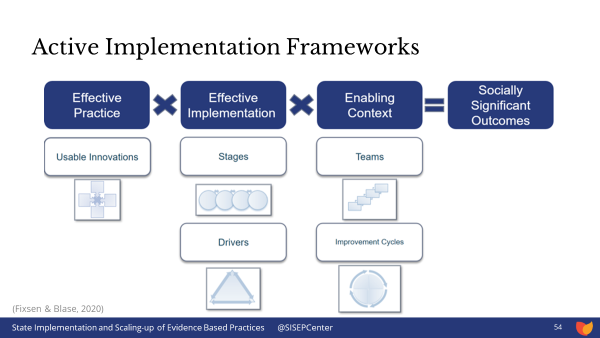 Phases of Implementation
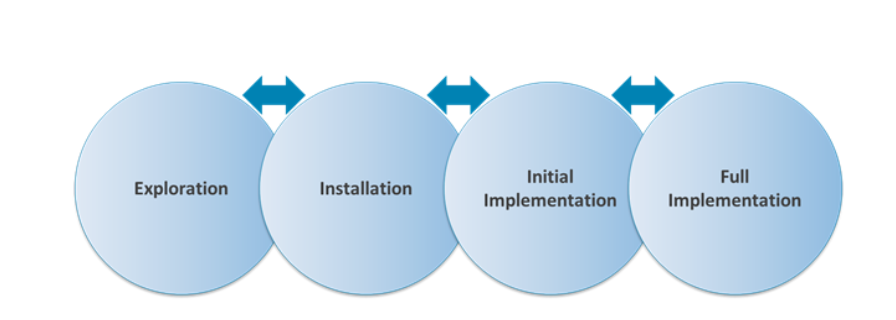 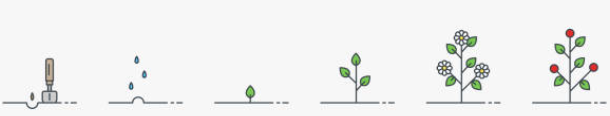 Phase-based work helps to successfully navigate the journey.
Managing Complex Change
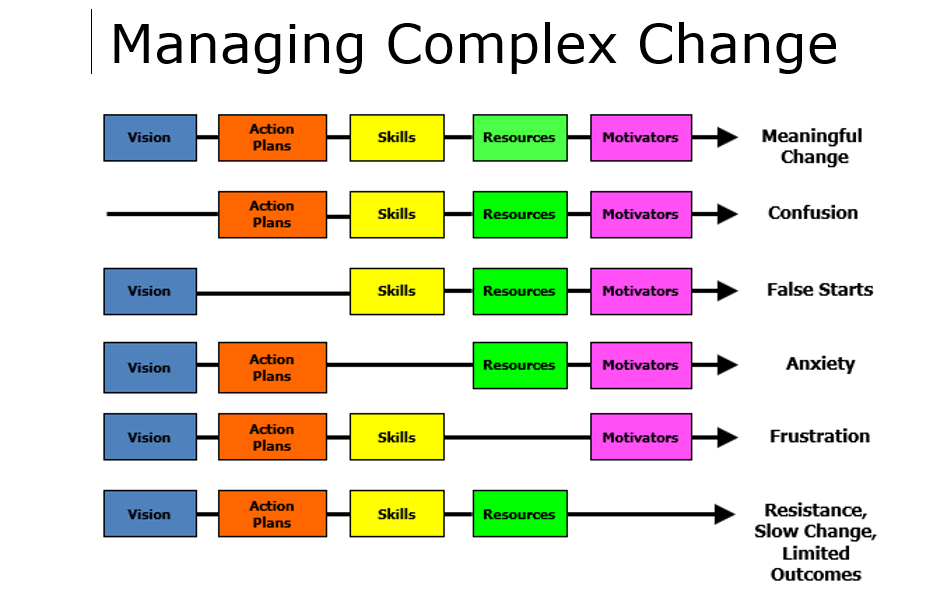 Source: Adapted from Knoster, T., Villa R., & Thousand, J. (2000).
Systems Coaching Skills
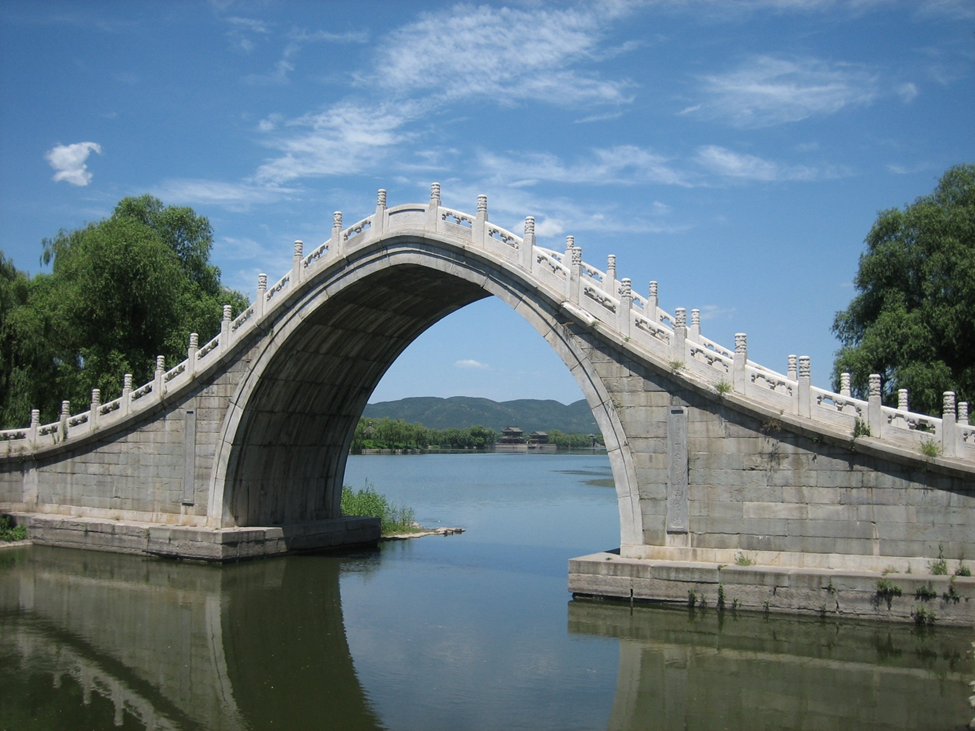 WHAT
HOW
Coaching for Systems Change
….”VTSS systems coaching is defined as the set of skills that provides embedded, sustained professional learning (training and coaching).”
Source: VTSS Coaching Roles and Responsibilities
The Why behind 
Systems Coaching
Through ongoing relationships and facilitating a cyclical process, systems coaching develops the capacity of division and school leadership teams to implement and align MTSS with their mission and goals (outlined in strategic plans, continuous improvement plans, OSQ plans/MOUs, SEPI CAPs) in order to enhance student outcomes.  

(March and Gaunt 2013, p. 2)
Chunk & Chew
Take a processing pause to spend a few moments in a break out room to reflect on the last slide within this latest chunk of content 
(3 minutes of silence)

Then allow each colleague share out an aha, thought or even question to consider
(5 minutes to share)
What it Takes
At different times, this includes:
Coaching for Individual Change: focus on skill development, support and performance feedback (content specific: academic, behavior, social/emotional health, behavioral health, wellness)
Coaching for Team/Group Change: focus on collaboration and facilitation, group dynamics
Coaching for Systems Change: focus on organizational change – removing barriers to implementation, aligning initiatives
Virginia’s Cascading Model of Support
National TA Support
State
Agencies
Provides guidance, 
coordinates training 
and technical assistance.
Creates local guidance, allocates funding, and provides training for school leaders.
Divisions
Creates guidance for implementation, provides teacher training and allocates resources.
Schools
Implements practices to fidelity to support all students.
Classrooms
Coaching
Students
Increased positive outcomes.
How will you do this?  Context matters!
Attend DLT and SLT team meetings

Coach teams to be highly effective around data, systems, practices

Guide teams through the phases of implementation

Be a cheerleader for capacity building at all levels within the system
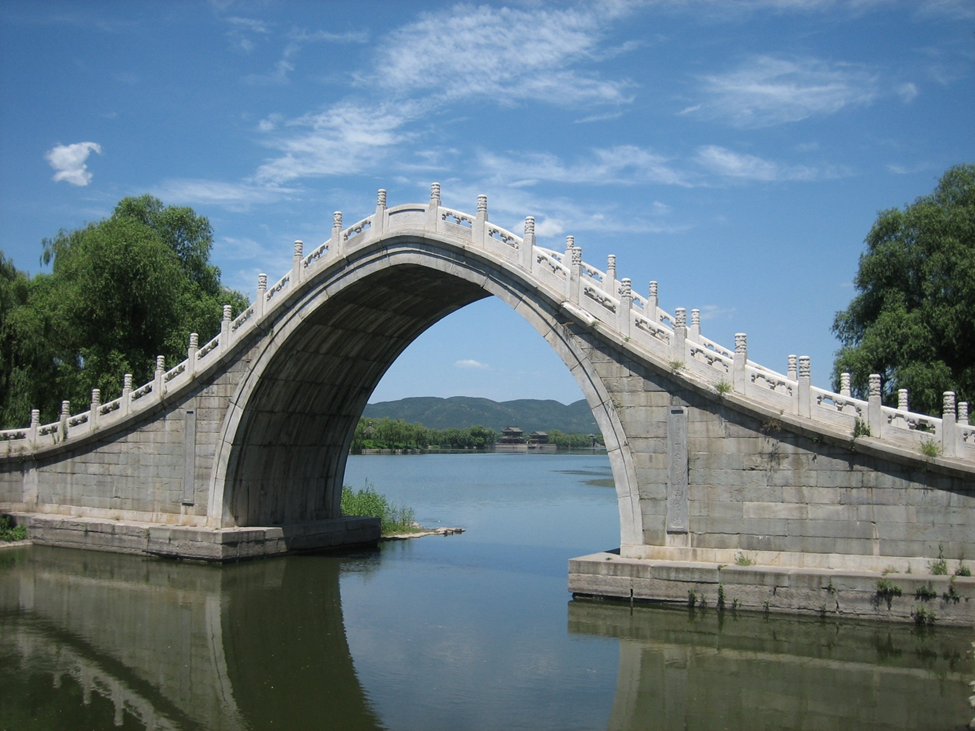 Coaching Supports
Use of the Coaching Checklist for the 5 core components, with considerations to the  stages of implementation

Coaching Checklist links you to key tools used in the MTSS way of work
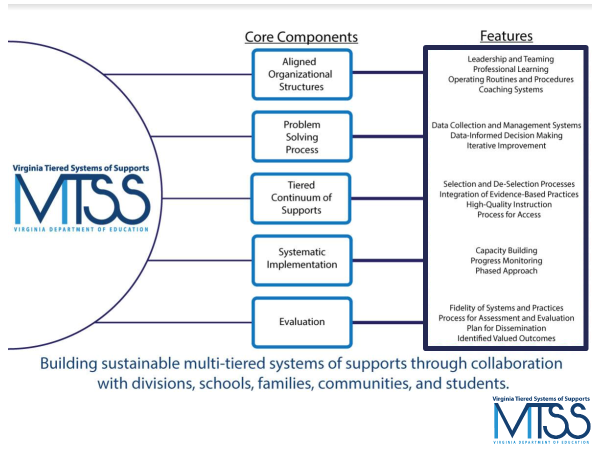 Core Component 1: 
Aligned Organizational Structures
Main features of Aligned Organizational Structures:

Leadership & Teaming
Professional Learning
Operating Routines and Procedures
Coaching Systems
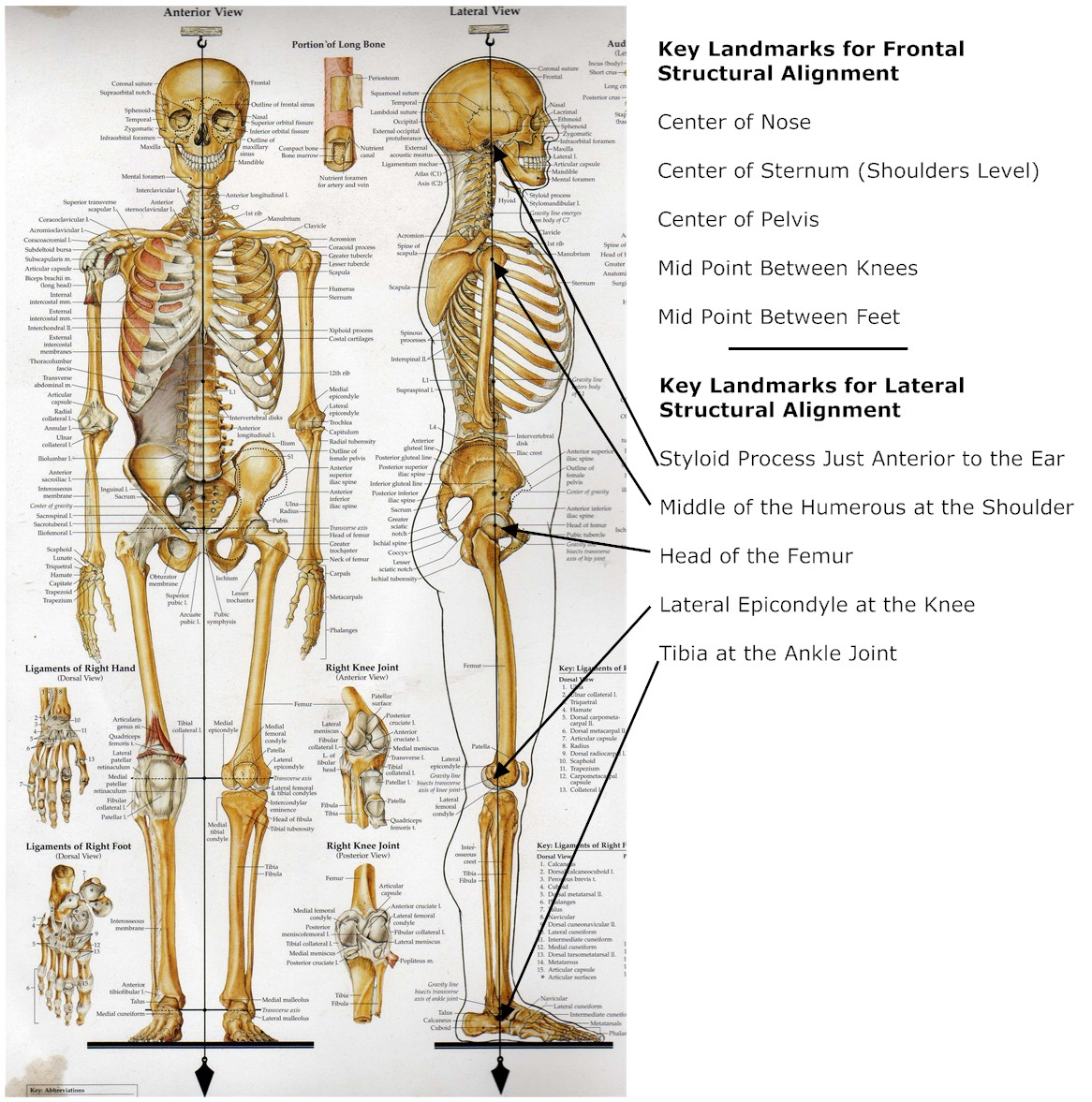 Feature 1: Leadership & Teaming
Implementation of evidence-based practices and systems are guided, coordinated and administered by a local team comprised of representation from leadership, stakeholders, implementers, consumers, and content experts. This team is responsible for ensuring high implementation fidelity, communication, management of resources, and data-based decision-making.
Division Leadership Team Functions
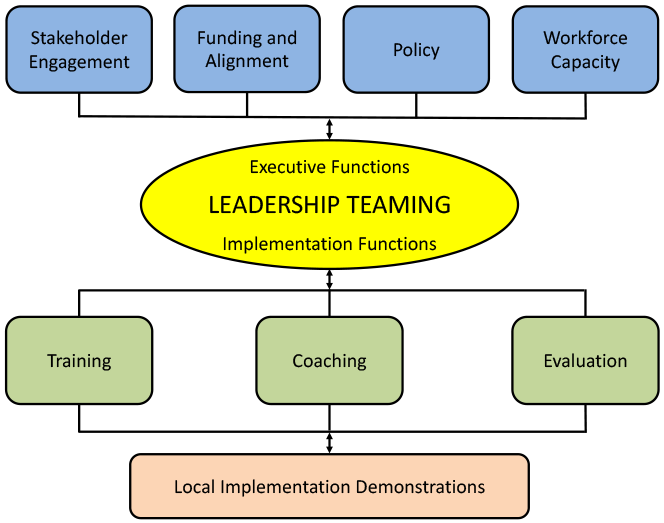 PBIS.org Implementation Blueprint and 
Oregon Systems Coach Manual, 2013
Leadership and Teaming
The Division will get a functional team of diverse stakeholders together
Holds the vision & drives implementation
Ensures communication pathways
Defines roles/responsibilities of teams
Develops standard meeting processes
Leads results driven action planning 
Creates parallel structures for schools
Division Roles
A Division Coordinator is named to oversee logistics and provide high-level sponsorship of the implementation effort: securing funding, allocating release time, protecting time for DLT meetings, providing leadership for alignment with existing and new initiatives, etc. 
Additionally, at least one or more Division Systems Coaches are identified. That’s you!
Division Coordinator may also serve as a division coach, or share roles and tasks with a partner.
Roles and Responsibilities of Leadership
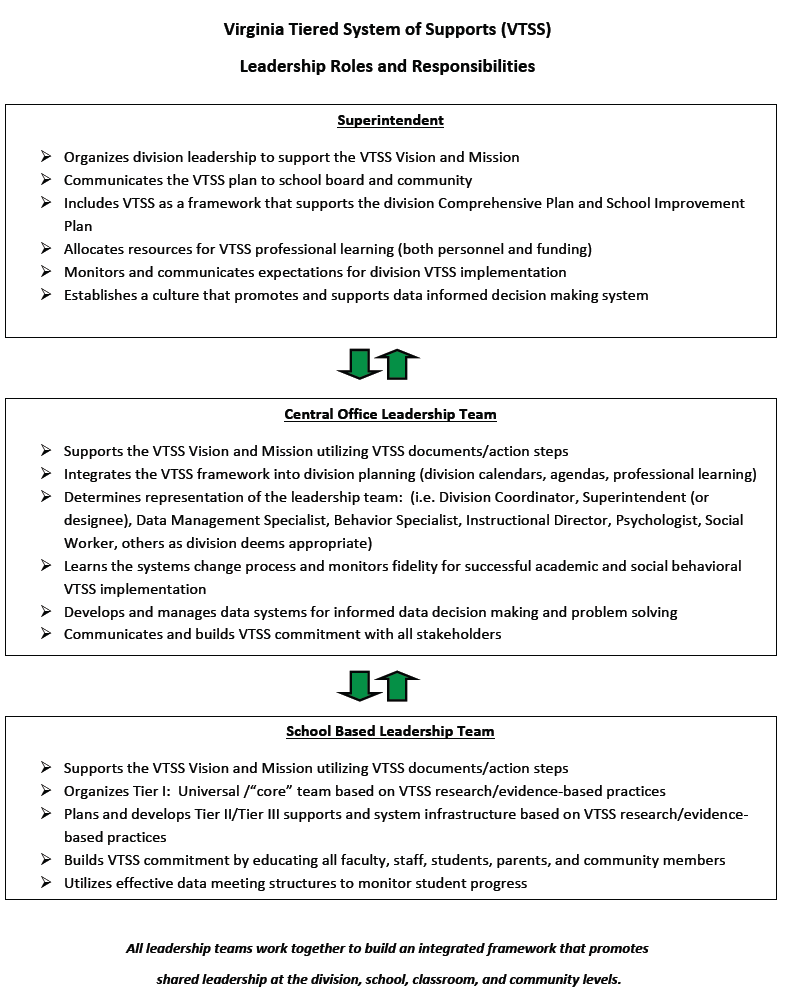 Coaching Teams
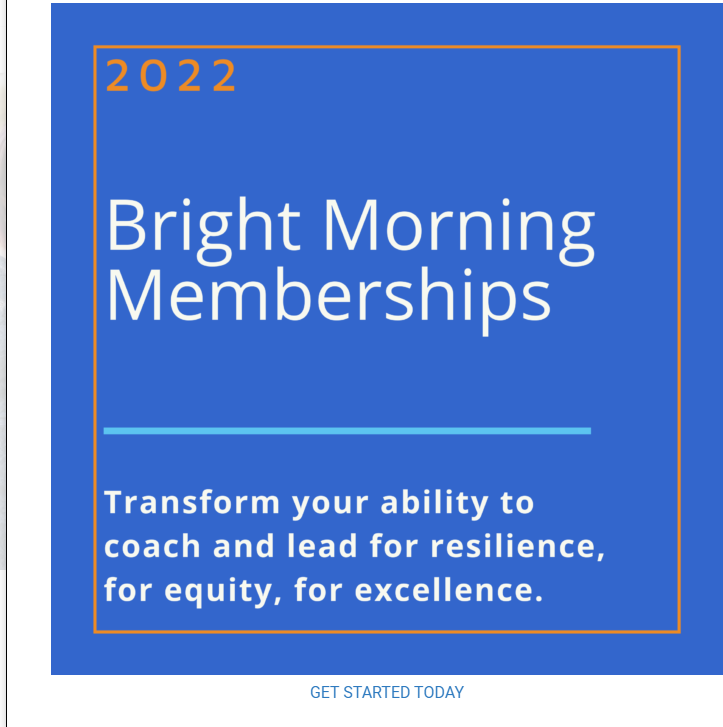 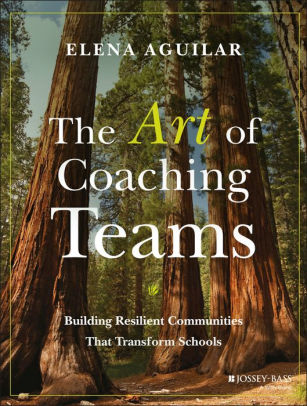 https://brightmorningteam.com/
Your focus is coaching teams!
Coaching at this level focuses on:
helping teams develop their collaboration and facilitation skills
establish team operating procedures,
understand group dynamics, and 
solidify data-driven decision making processes and selection/implementation of EBPs with fidelity
Ever been a part of this team?
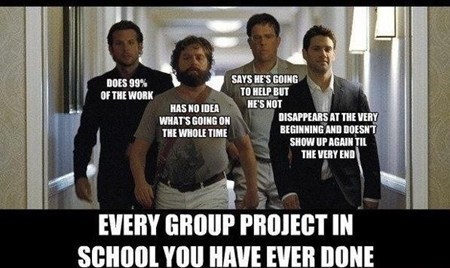 The “How” & Coaching Roles
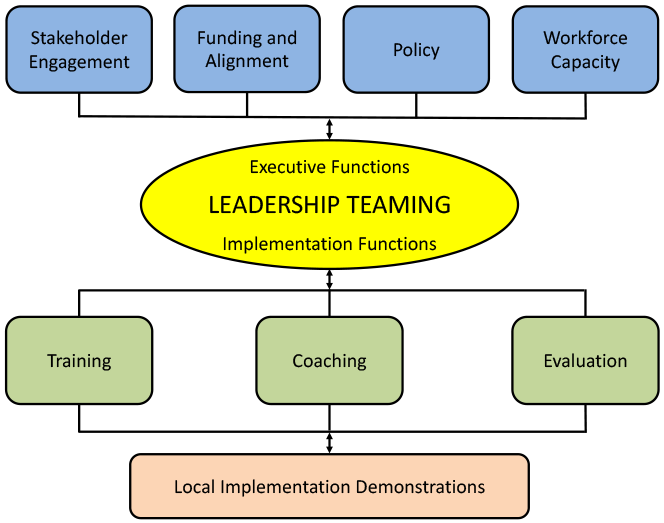 Coaching
PBIS.org Implementation Blueprint and 
Oregon Systems Coach Manual, 2013
Systems Coach(es)
Liaison(s) between the division and schools - 
Coach Data, Practices & Systems
Communication:within & beyond groups
School Coach
Administrator
SCHOOL LEADERSHIP TEAM
School Coach
Administrator
Communication:within & beyond groups
Grade Level Teams
Department Teams
Content/Specialty Area Teams
Advanced Tier Teams
Individual Student Teams
Adapted from PBIS.org Implementation Blueprint and 
Oregon Systems Coach Manual, 2013
Who should be on the DLT?
Division Coach and/or Division Coordinator
Superintendent / Executive authority (funding/policy)
Individuals who are able to make decisions/expertise:
Director of Instruction
Key Department Leads, e.g. Literacy, Math, CTE, etc.
Director of Student Support Services 
Behavior Specialist
Director of Special Education
Data Analyst
Director of Professional Learning
Director of Family and Community Engagement
Any others who have the authority and expertise to help with implementation
Looking back… 
Parallel structure for schools
The division will get a functional team together and will help schools do the same - create parallel structures for schools.
Diverse stakeholders
Communication pathways
Roles/responsibilities of teams
Meeting processes
Data informed decision making process & protocol
Results driven action planning     
Holds the vision & drives implementation
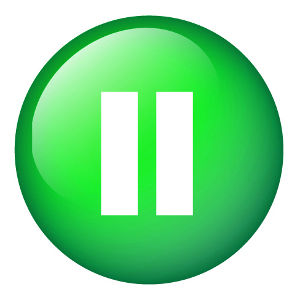 Coaching Teams
Gloucester Video
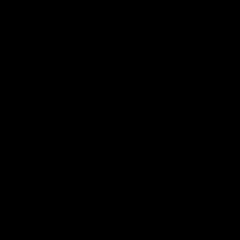 Who should be on the SLT?
School Administrator(s)
Content area reps: Literacy, Math, CTE, etc.
Grade level leadership
Individual with Special Education expertise
Intervention providers
School Counselor
Behavior expertise
Data collector & analysis expertise
Family & Community stakeholder(s)
Student representatives - key to secondary

Not an exhaustive list; context matters
Other Service Providers
Is your School Psychologist, School Social Worker, School Counselor and/or School Nurse, School Resource Officers on the team?
Can community mental health providers be a member of the Tier 1 team?
Memorandum of Understanding (MOU)
Provide Tier 1 Instruction/Skills training for all students
Youth, Family & Community
Why include youth, family and community?
Students have higher math and reading achievement when schools engage families.
Children of school-engaged families have higher academic & social skills and lower aggressive behaviors.
Empowering families in school leadership matters!
“Family” must be inclusive of and respectful of each child’s family structure and is not limited to just parents and children in the home.

Perhaps not easy!
Youth, Family & Community cont.
A family member on the team may be any adult in a child’s life who has responsibility of primary care for the child or youth.
Family member should be independent (not a staff member who is also a parent); have reach to other families; and is willing and able to take on the family advocate role.
For secondary school teams, consider a student who can offer a youth voice.
Consider and clarify time commitment and access to meetings
Perhaps not easy…. but possible & essential!
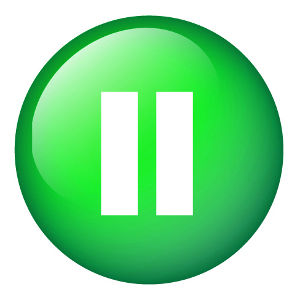 Team membership influences decision-making
Every team member brings a unique set of experiences and perspectives. 

How do we create teams who can best represent the needs of all of our students when important decisions are being made?
What about personality?
To understand; not develop

To give us insight so we know how to respond

To gain knowledge which increases our emotional intelligence

To celebrate the unique YOU

Source: Elena Aguilar, The Art of Coaching Teams: Building Resilient Communities that Transform Schools. Jossey-Bass, 2016.
Coaching Checklist 2.0
Coaching Core Component 1
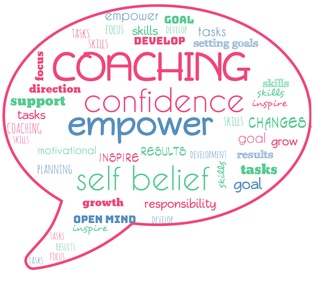 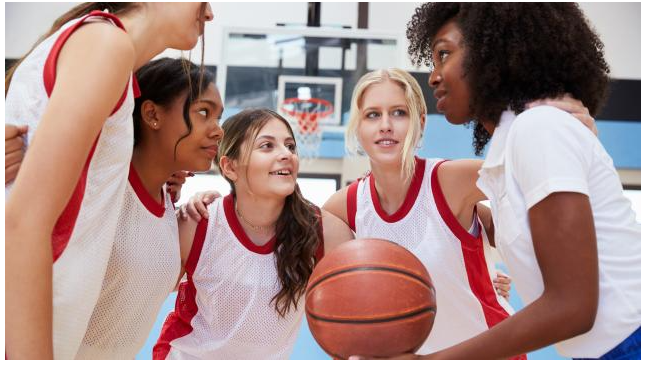 Coaching Pause: Reflect on your current team composition and answer the following questions: 
Do you have family and community voice on your teams? 
Do your teams represent diversity?  
Do you have the right team members on your team to accomplish your division goals?
What might be some “look fors,” and what 
coaching moves might you make?
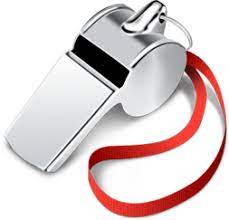 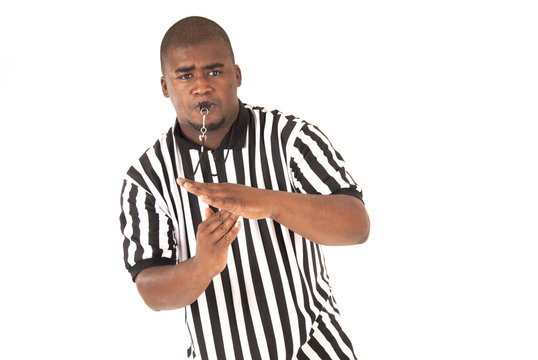 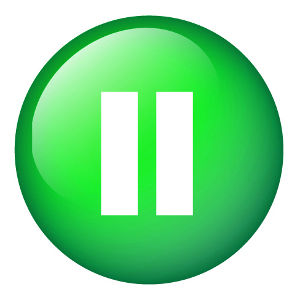 Teaming Structure:
Working smarter, not harder
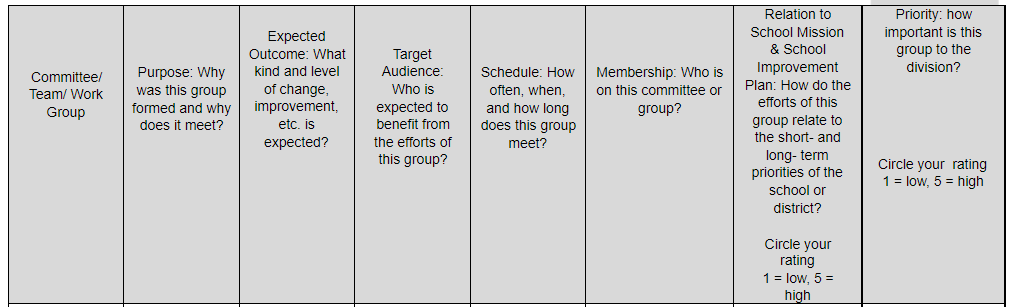 Division Level Teams
represented on
Division Leadership Team
School Level Teams
represented on
School Leadership Team
Tools for Efficiency: 
Documentation of Team Members
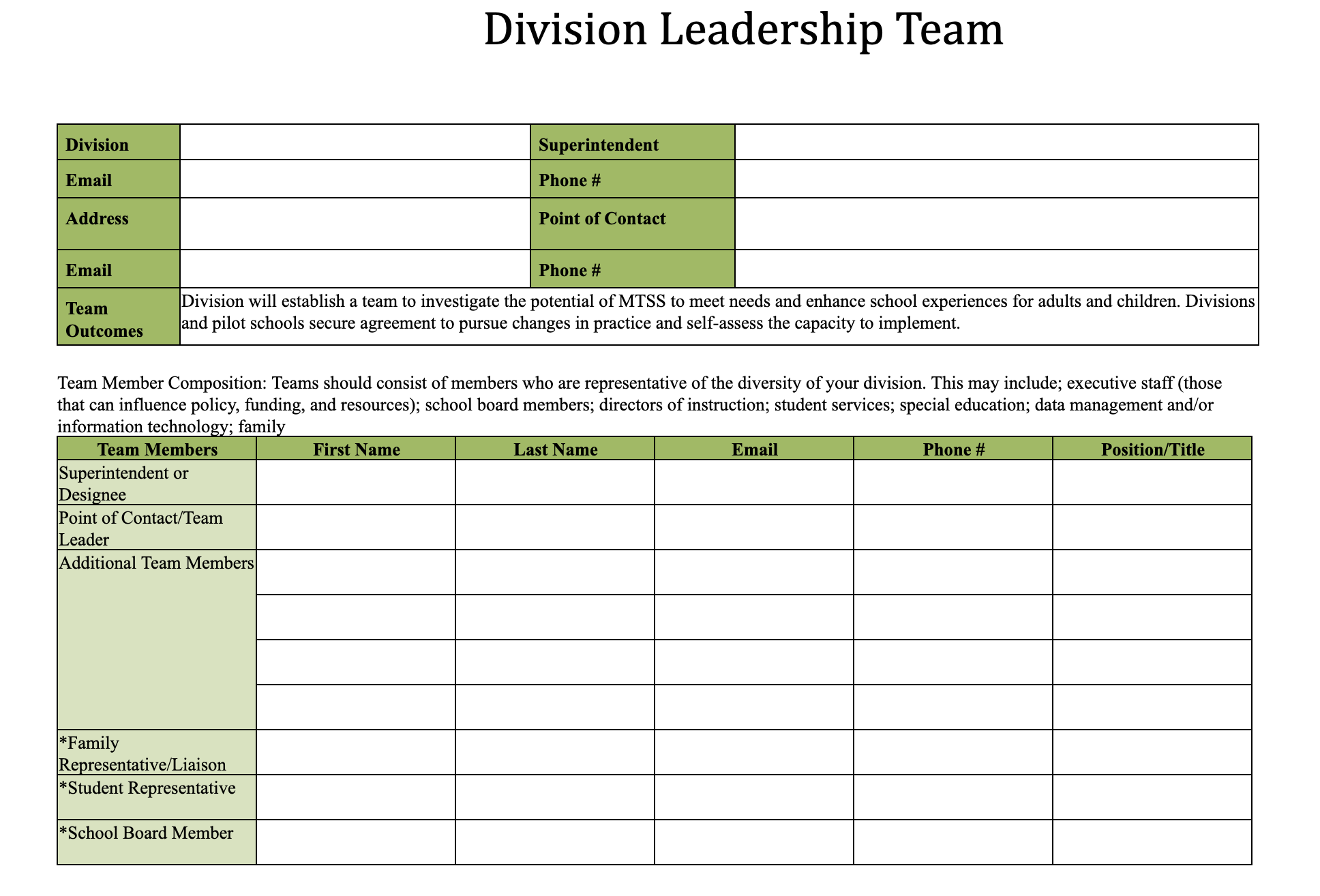 Effective and Efficient  
Meeting Structure
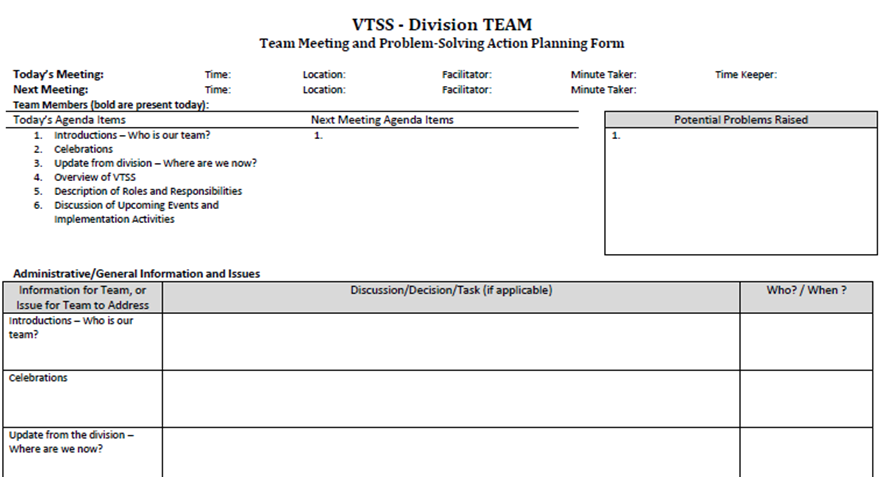 Creating an Enabling & Collaborative Context
An effective coach creates a hospitable environment (culture) to support the use of skills through effective communication, collaboration, problem-solving, and shared ownership by demonstrating flexibility, supportiveness, approachability, and trustworthiness in a non-judgmental, hospital environment for individuals, teams and leaders.
Create a Culture of Trust
Building or rebuilding a culture of trust takes time and determination.
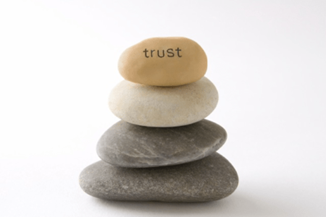 Why is trust important?
Increases levels of engagement
People are happier
More productive
Better outcomes for all
Neurological connections between trust, leadership and organizations/ team's performance and outcomes
Building the Enabling Context
Practice communication skills
Active listening
Asking clarifying questions
Summarizing to ensure understanding
Acknowledge strengths
Role effectiveness
Deep understanding of the work
Accomplishing tasks
Notice (not to attend to yet)
Who is speaking most, leading most, etc.
Is there balance of voice
What’s on most agendas
What are the conversations about
Are there patterns of barriers
NIRN Practice Profile for Coaching
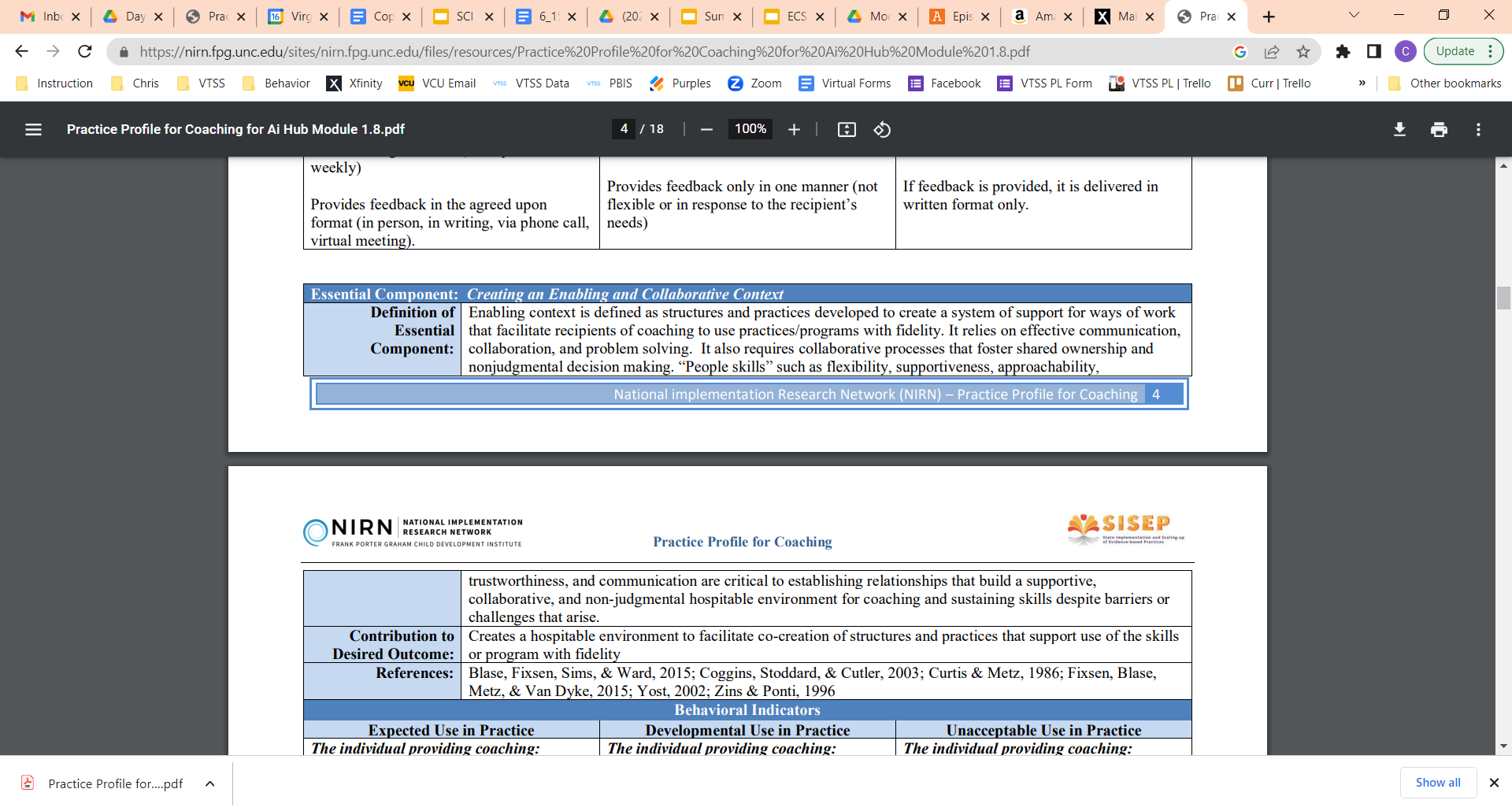 Temperature Check
Examine, understand and apply “systems” in education, systems change, and addressing complex change
Understand how the MTSS framework can be applied to any initiative
Understand the Role & Responsibilities of a Division Systems Coach
Develop knowledge of VA’s MTSS 5 Core Components and their Features 2.0 and tools to support implementation
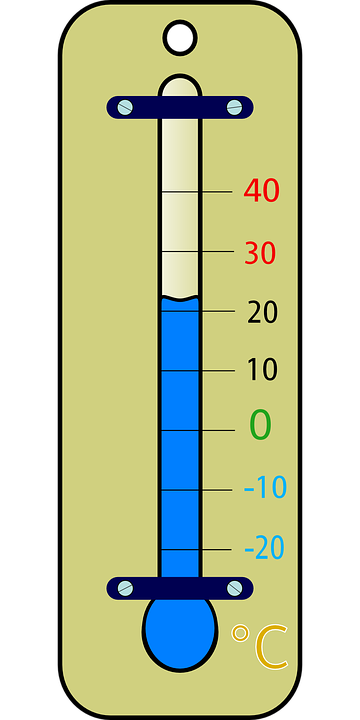 Follow VTSS
Please feel free to tag us at any of our social media handles below!
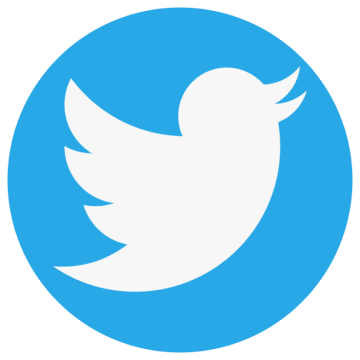 Twitter - VTSS_RIC


Facebook - VTSSRIC
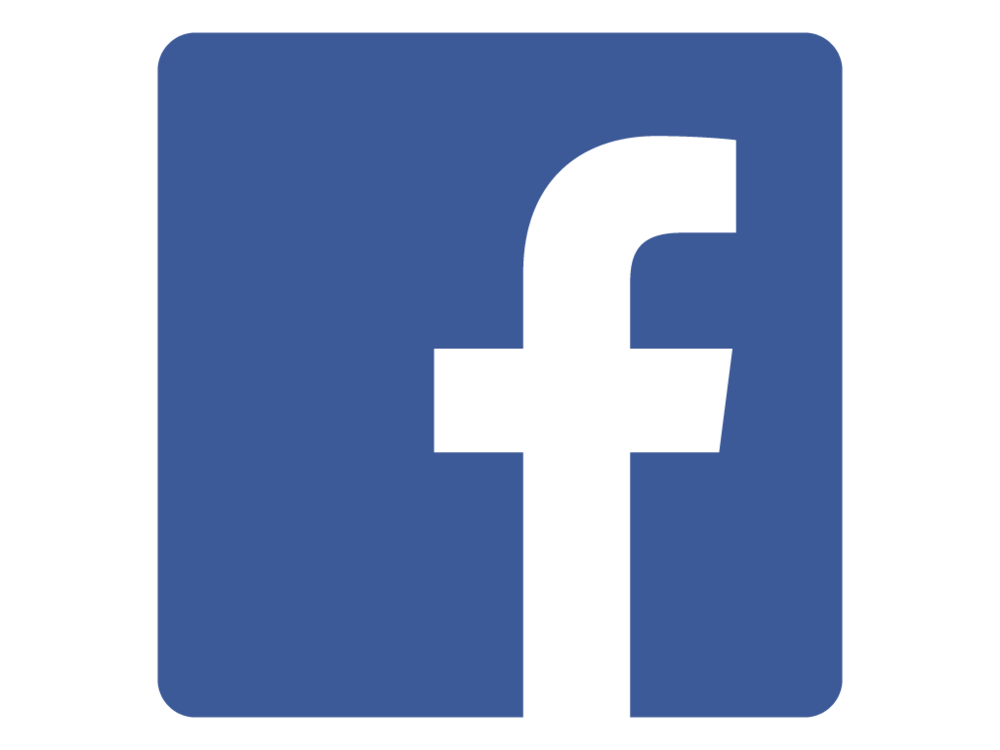 Day 2
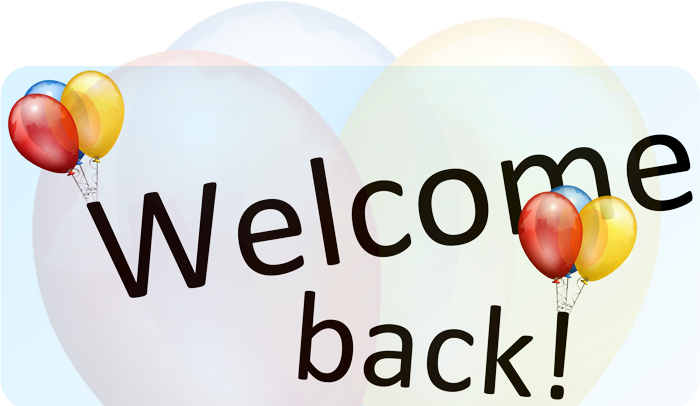 Materials link: 
https://tinyurl.com/4pp6zku3
Systems Coaching Institute 101Learning Intentions
Day 2 
Continue to apply a systems coaching lens to Core Component 1 - Aligned organizational structures with a focus on Workforce Capacity- Features: Professional Learning, Routines and Procedures and Coaching 

Develop conceptual understanding and skill acquisition of effective communication skills and their place within aligned organizational structures

Complete a Coaches Self-Assessment (from Teaming Book, Aguilar)
Virtual Community Agreements
Be Responsible:
Take care of your needs
Share your questions with the group
Be Respectful:
Turn volume/sound off on cell phones
Listen to others attentively
Follow up and complete assigned tasks
Be Engaged:
Please keep your video on as much as possible
Ask what you need to know to understand and contribute
Share your expertise, information and ideas
Reflections from Day 1
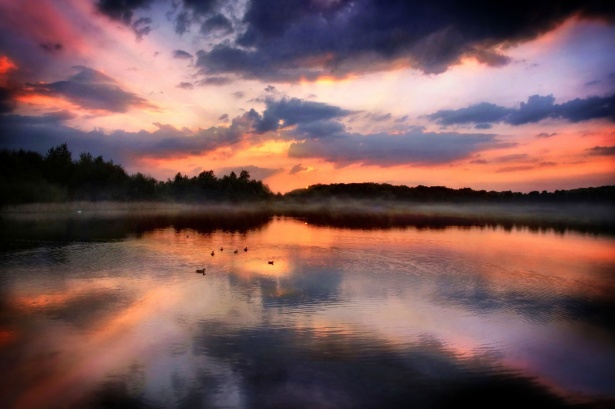 Anything you’d like to share?
What was the biggest ‘Afterthought’ that lingered with you overnight?   

Exit  ticket results
Virginia’s Five Core Components
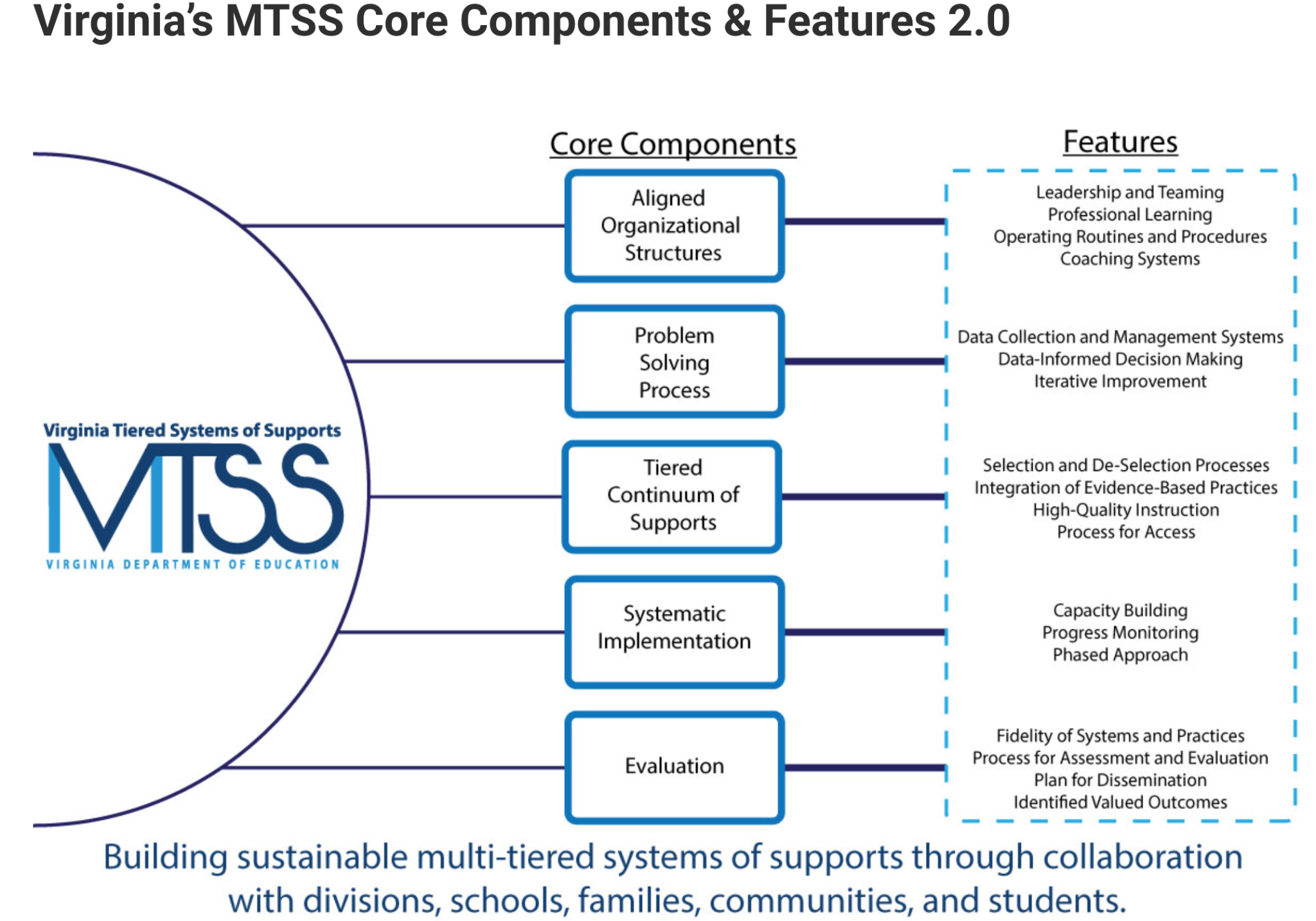 Feature 2: Professional Learning
Activities that are data-driven, content-focused, and aligned to the instructional and growth needs of all students and staff. Professional learning activities should be collaborative, purposeful, planned, sustained over time, job-embedded, classroom-focused, and aligned with VDOE's mission and vision.
Levels of Impact and 
Training Methods
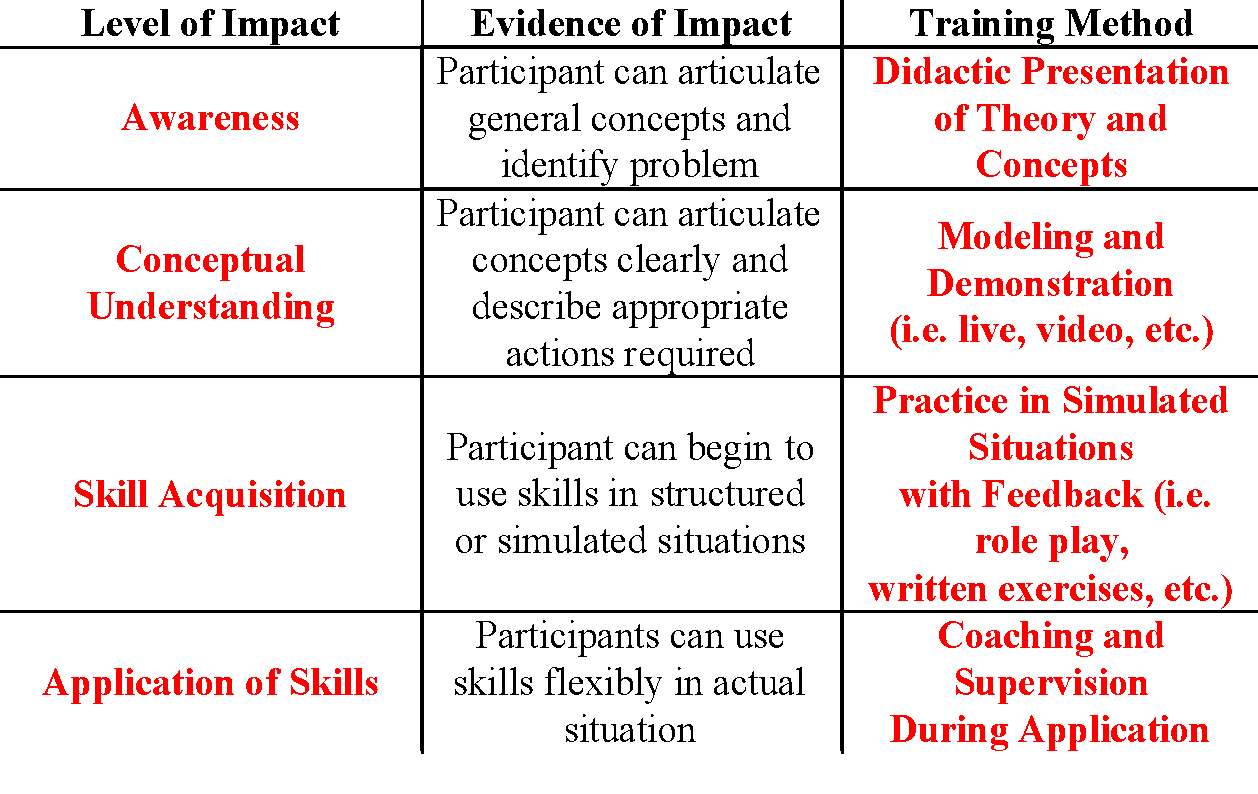 KNOWING
DOING
Feature 3: 
Operating Routines and Procedures
Detailed step-by-step explanations of procedures and standards necessary for districts and schools to be successful (e.g., communication, planning, funding, and policy).
Example: Programs or practices will be selected using the Hexagon Tool
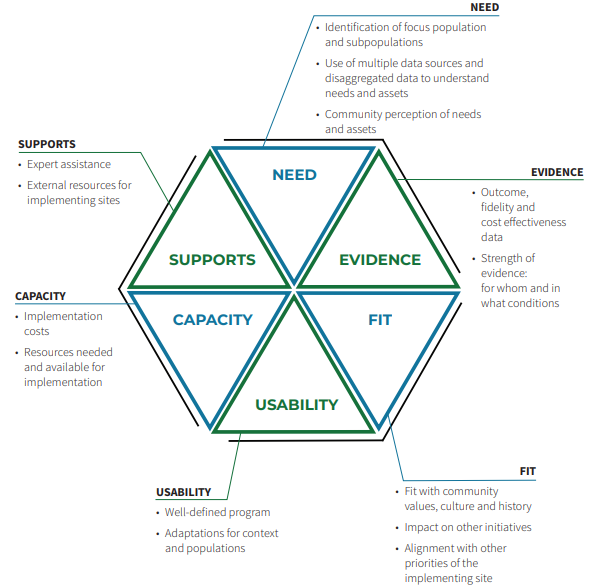 National Implementation & Research Network, 2020
Barriers to implementation will be addressed by this process: Communication Plans
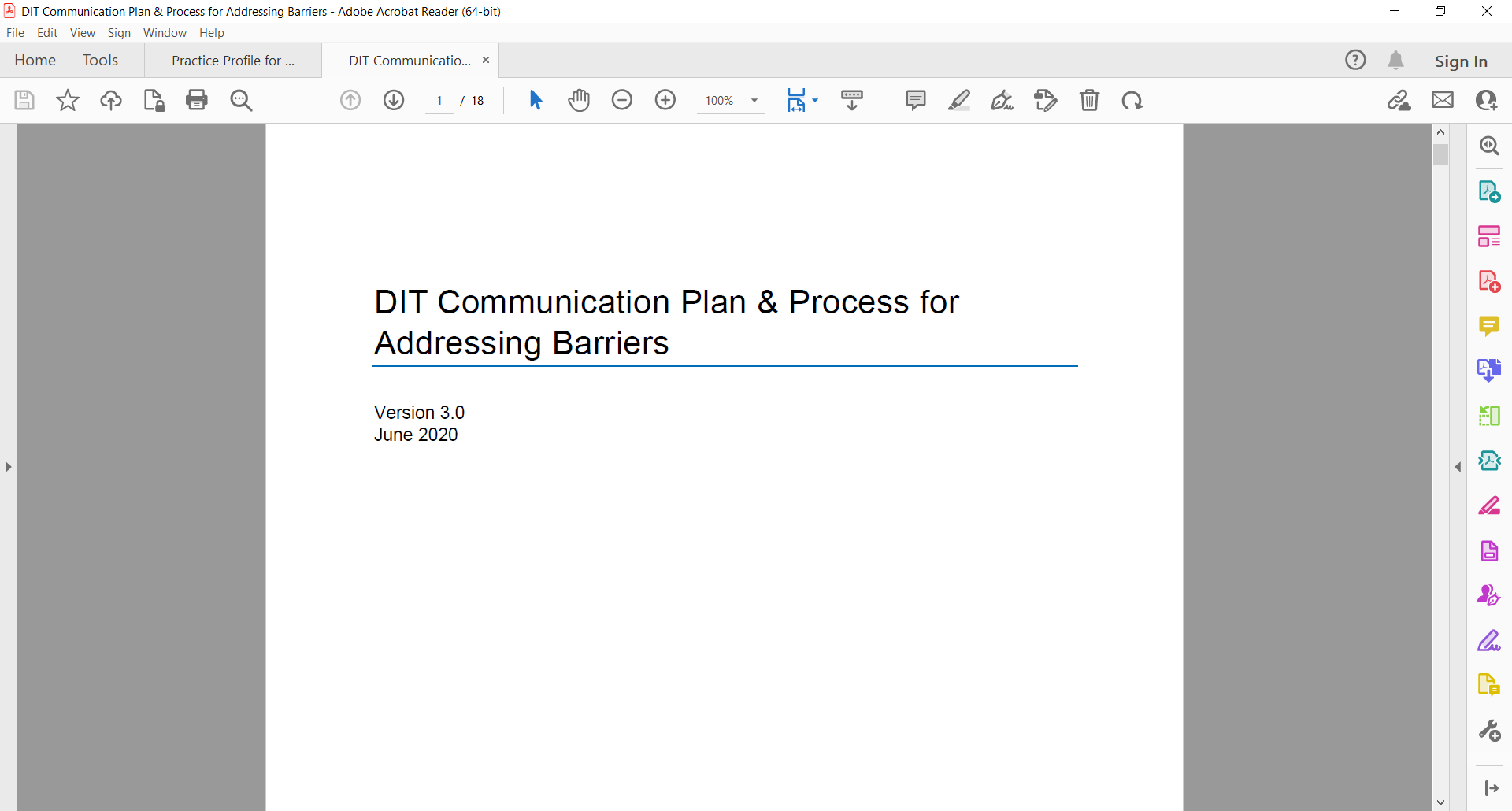 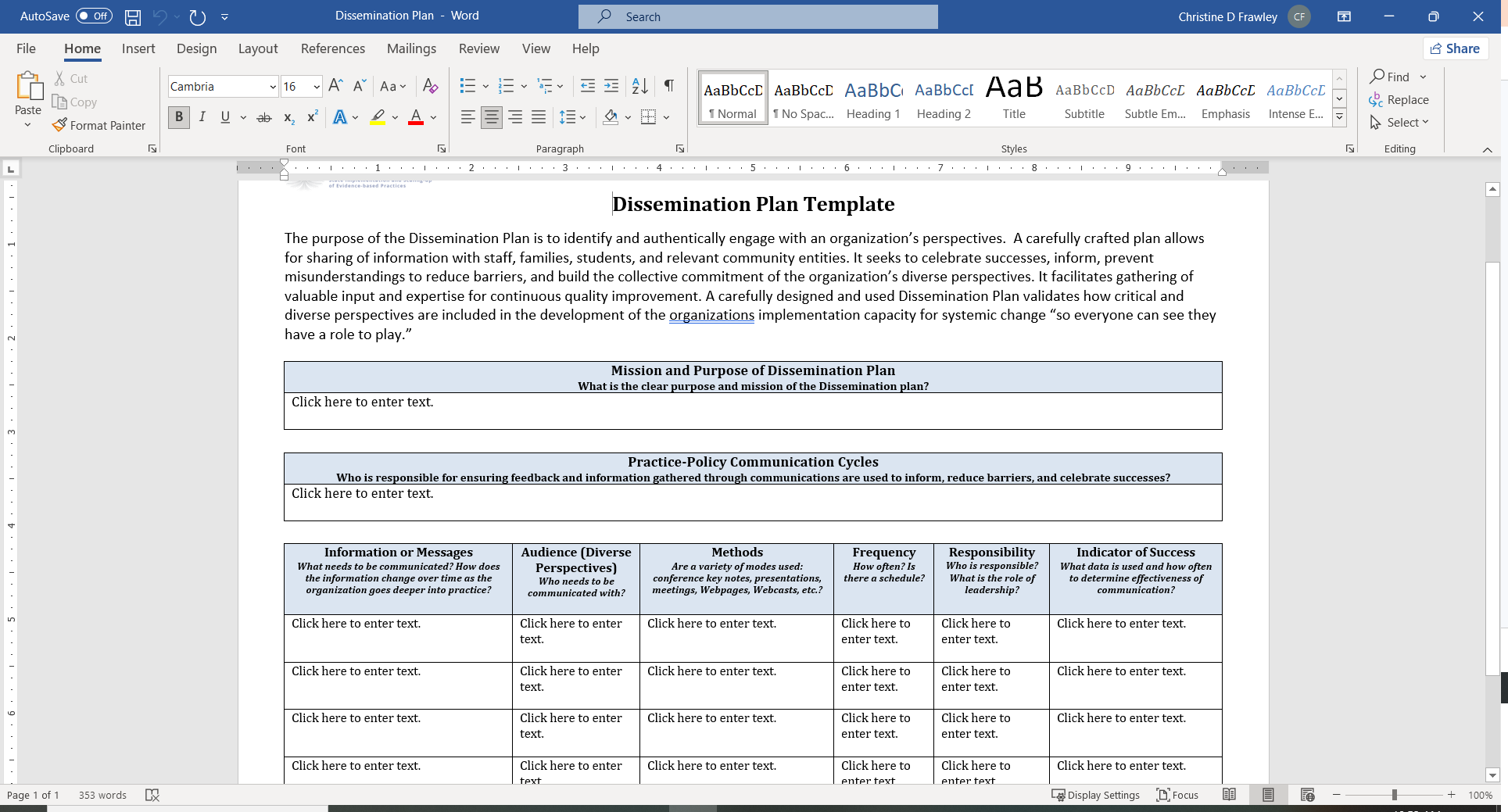 NIRN-Communication Protocols
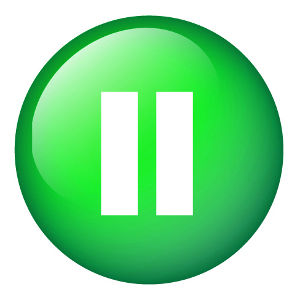 Communication System
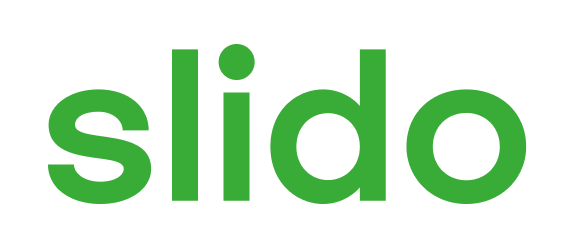 What are all the necessary communication loops that must exist to create a robust communication system?
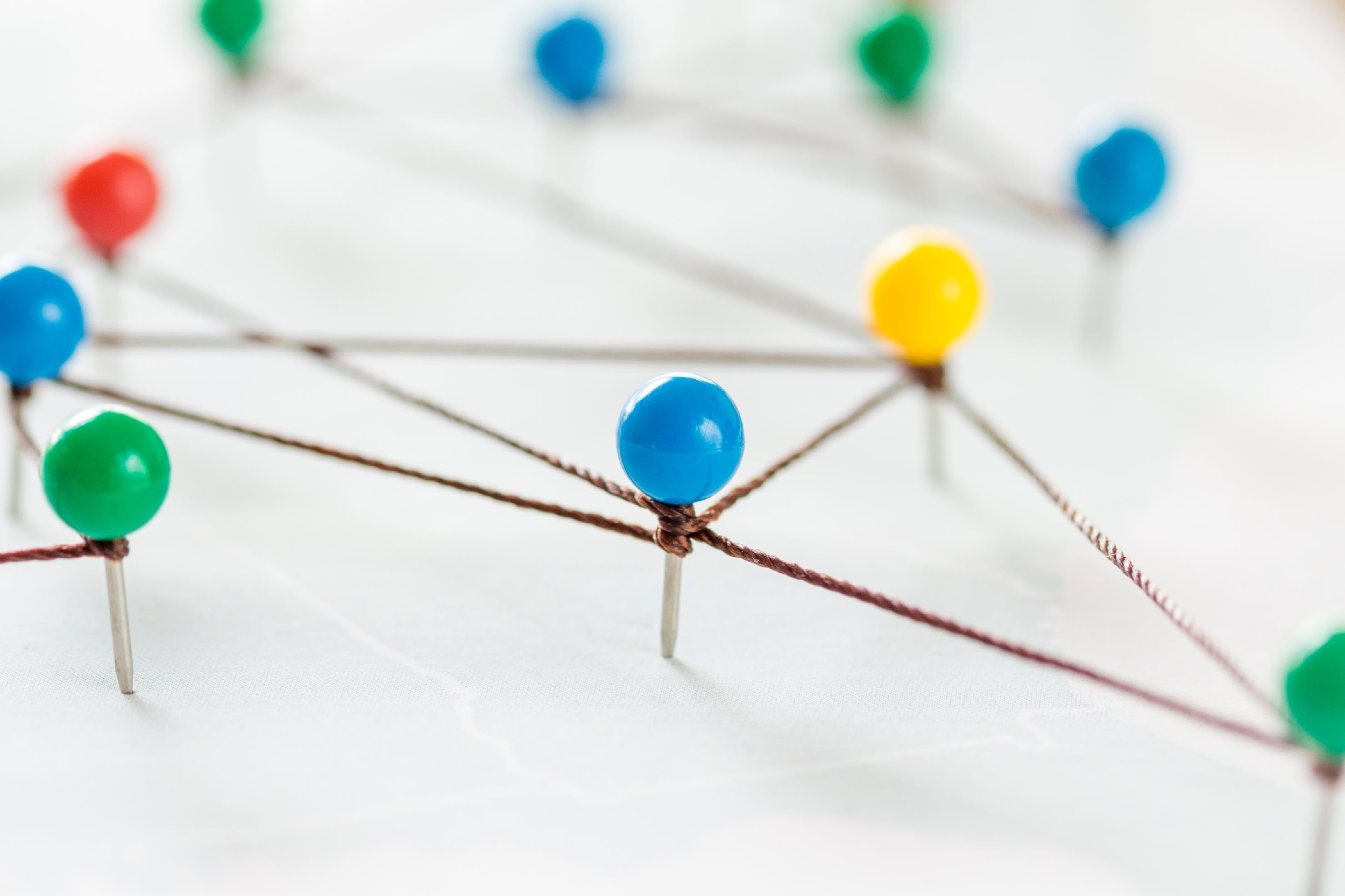 A Closer Look…
Let’s consider a school division’s communication system through the lens of MTSS:
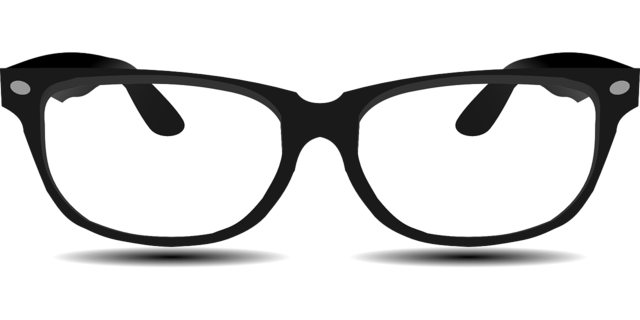 What are its parts? 
Who are the stakeholders involved? 
What outcomes, data, practices and systems should be considered? 
What other systems are impacted when a change is made in this system? 
Where does communication begin? End? 
How is it documented? DCA item 10.
Feature 4: Coaching Systems
Coaching for systems change involves collaborating with school and division leaders to develop, implement, and sustain an MTSS framework that emphasizes educational environments that improve student outcomes through leadership, facilitating resource allocation, fidelity of evidence-based practices, and addressing large-scale reform and whole-school organizational improvement.
What is coaching?
Coaching is defined as regular, job-embedded professional learning designed to help teachers and staff use an evidence-based practice or program as intended. Coaching bridges the research-to-practice gap. Training supported by ongoing coaching results in teachers implementing 80-90% of new practices.
Visualizing a Coaching System
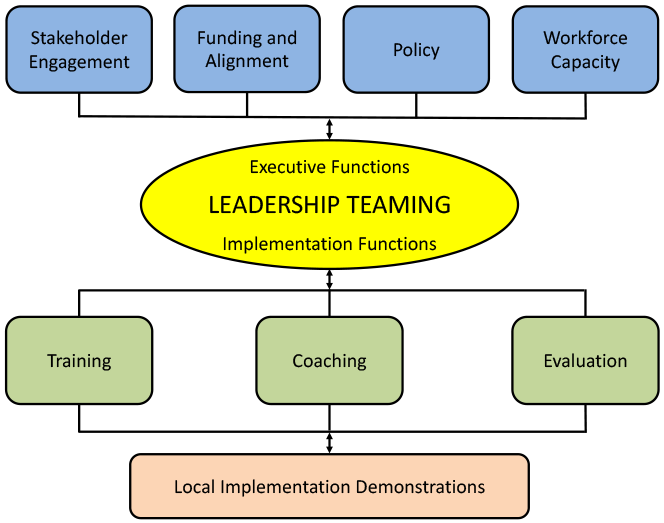 Coaching
PBIS.org Implementation Blueprint and 
Oregon Systems Coach Manual, 2013
Systems Coach(es)
Liaison(s) between the division and schools - 
Coach Data, Practices & Systems
Communication:within & beyond groups
School Coach
Administrator
SCHOOL LEADERSHIP TEAM
School Coach
Administrator
Communication:within & beyond groups
Grade Level Teams
Department Teams
Content/Specialty Area Teams
Advanced Tier Teams
Individual Student Teams
Adapted from PBIS.org Implementation Blueprint and 
Oregon Systems Coach Manual, 2013
Poquoson Visual Model
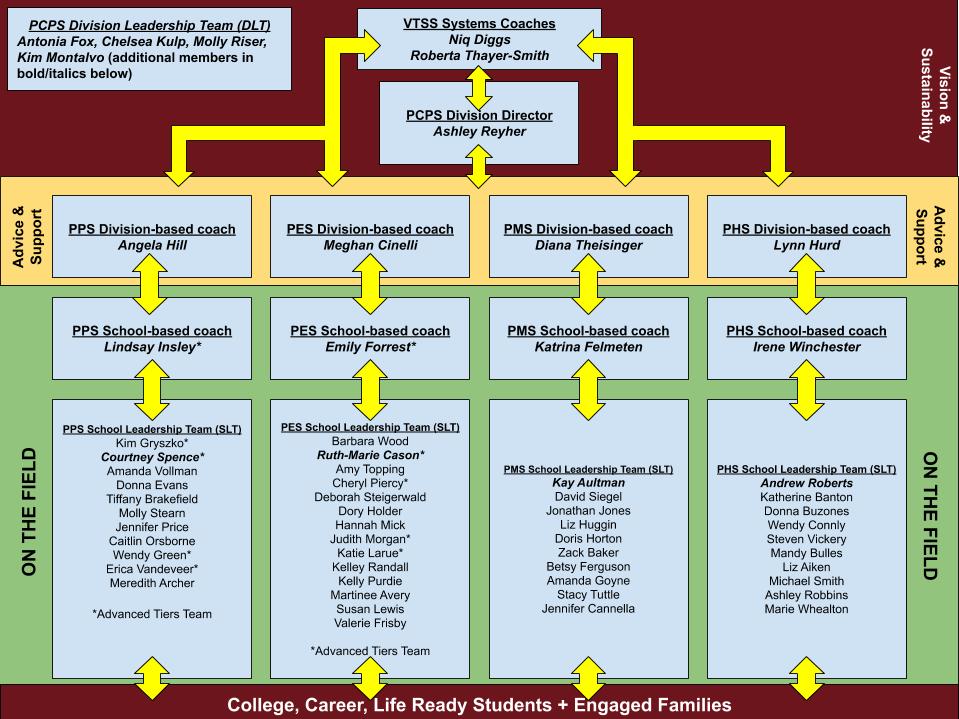 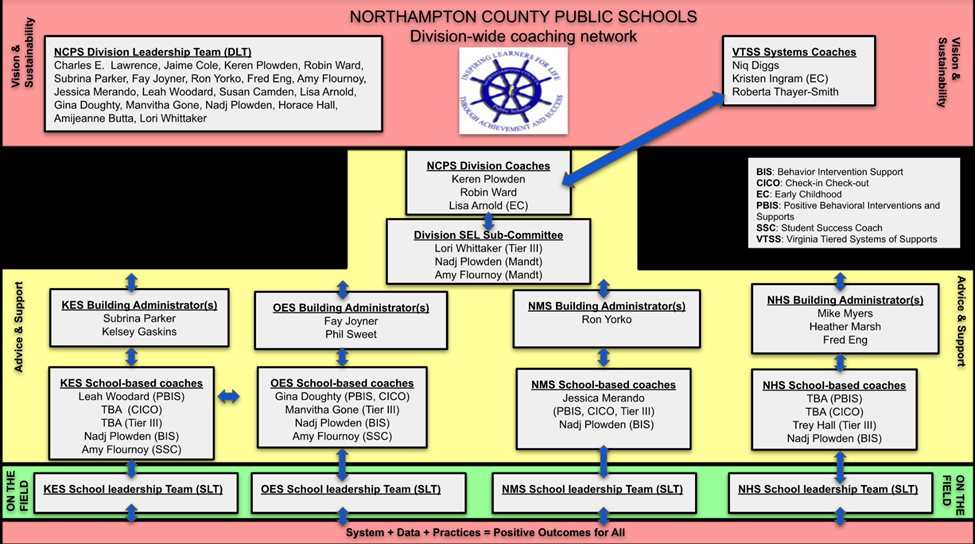 The Why behind a Coaching System
The coaching system is developed to ensure building level teams and school staff have equitable access to high quality coaching
Division context will inform the Coaching System in your division
Coaching will be a critical component of your division’s professional learning system
A Coaching system provides tiered learning supports for all staff
District Capacity Assessment (DCA) #25, 26, 27
Guide to Building a Sustainable Coaching System
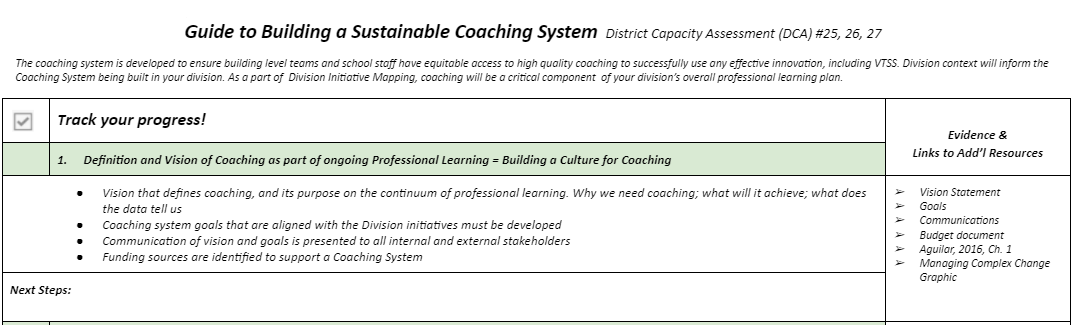 Virginia’s Five Core Components
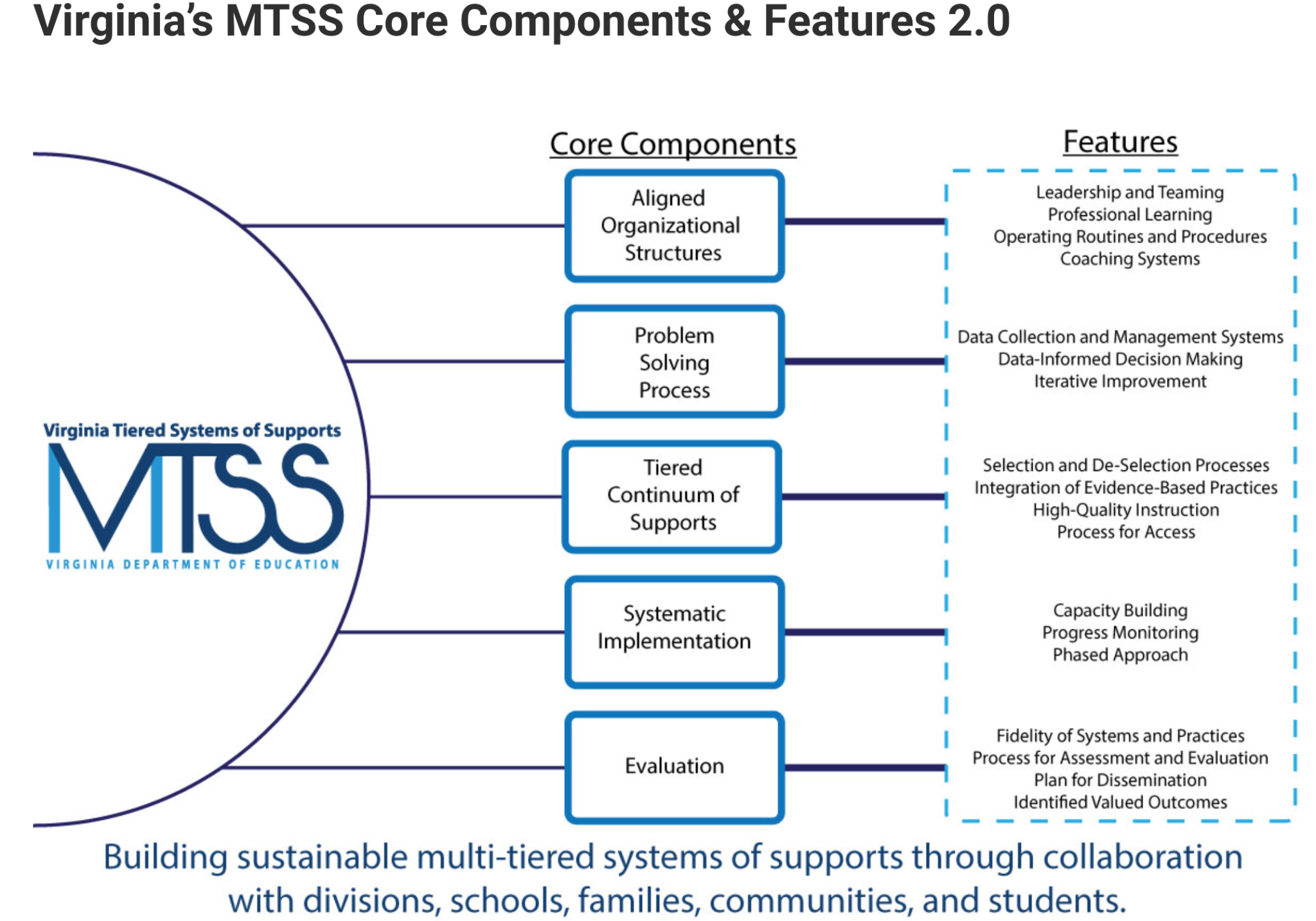 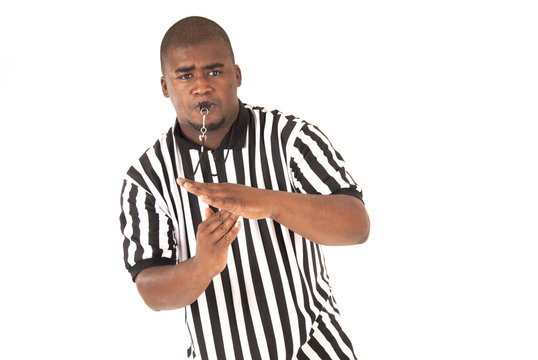 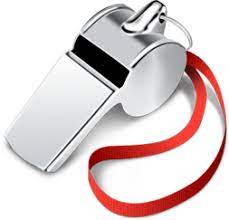 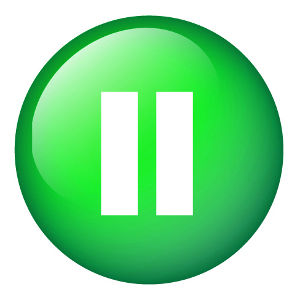 from WHAT: MTSS Implementation to HOW: Coaching
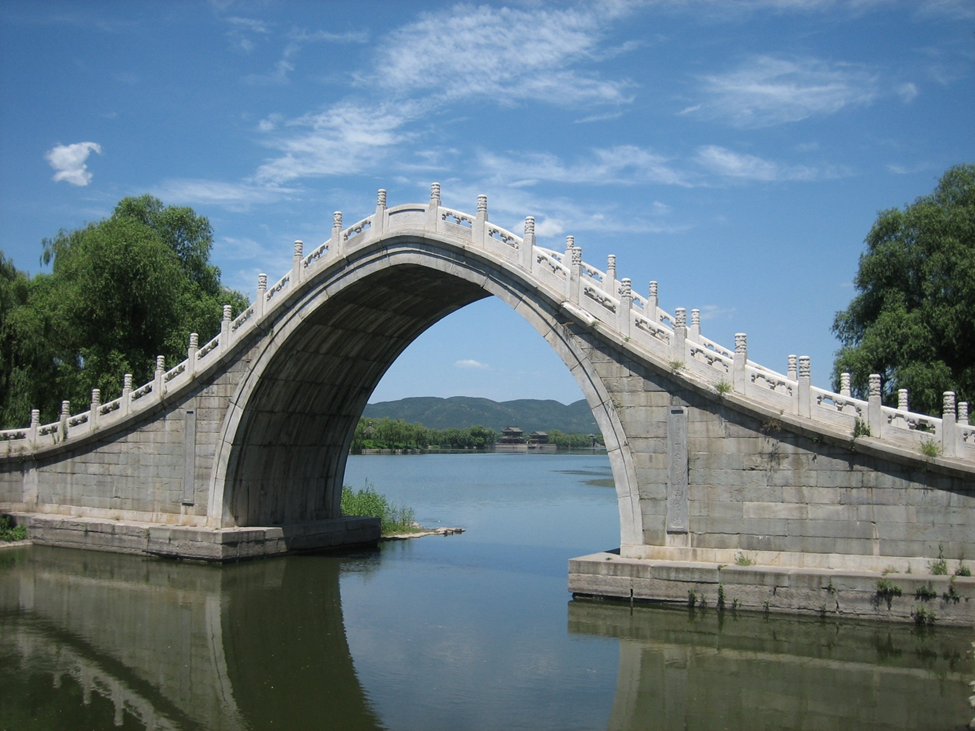 HOW:
Coaching 
Skills
WHAT:
MTSS Implementation
Soft Skills or Core Competencies?
“They aren’t called soft skills; they are called courage-building skills.” —Brené Brown

85% of one’s success in the workplace is attributed to ‘soft skills’ and only 15% to technical skills.—Harvard Study

“I really reject the idea of soft skills. There is nothing soft about them. We have hard skills and we have human skills. We need more human skills.” —Simon Sinek
Top 10 Coaching Skills
Resilience
Emotional intelligence
Problem solving
Creativity
Communication
Stress management
Time management
Empathy
Collaboration
Leadership
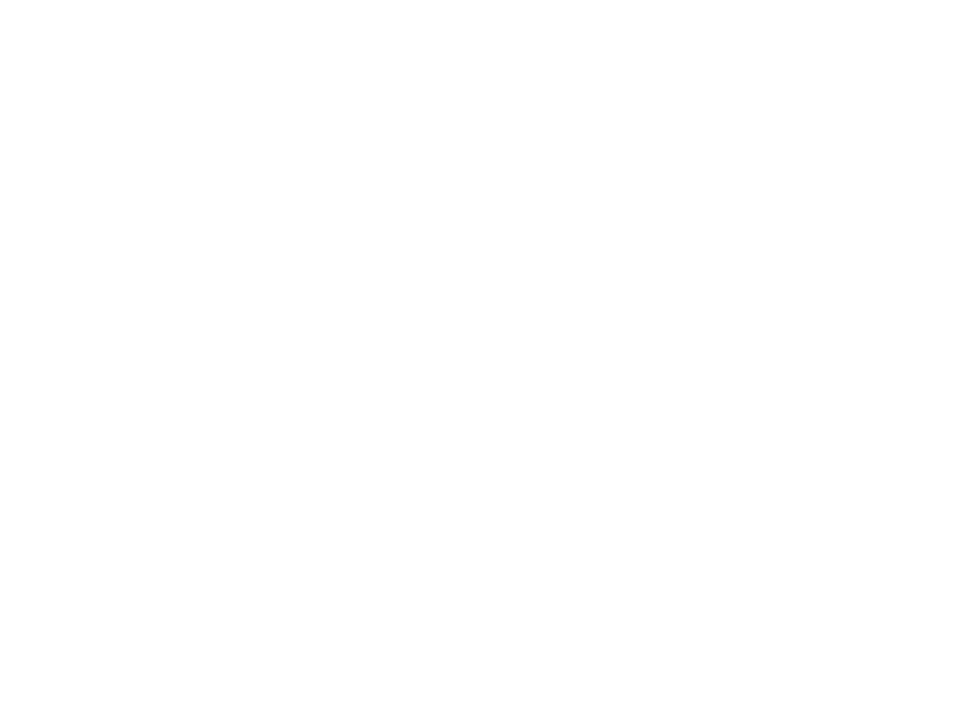 Managing Complex Change
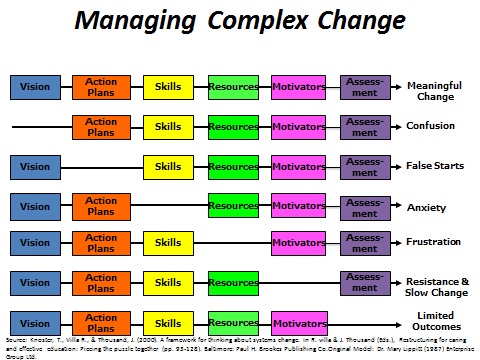 Levels of Impact and 
Training Methods
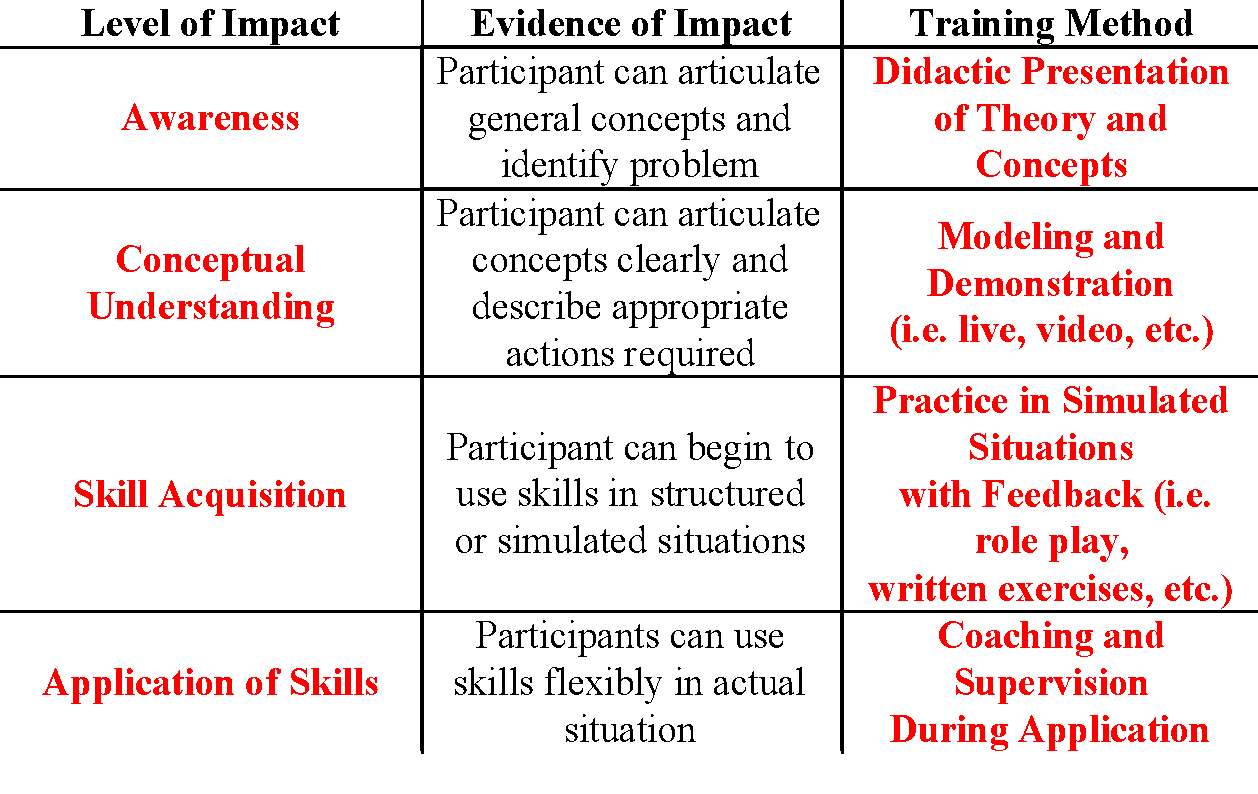 KNOWING
DOING
Quote Activity
“Coaching is the art of creating an environment, through conversation and a way of being, that facilitates the process by which a person can move toward desired goals in a fulfilling manner.”
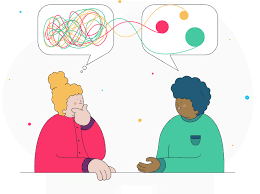 (Tim Gallwey, 2000, p. 177)
Effective communication 
builds trust
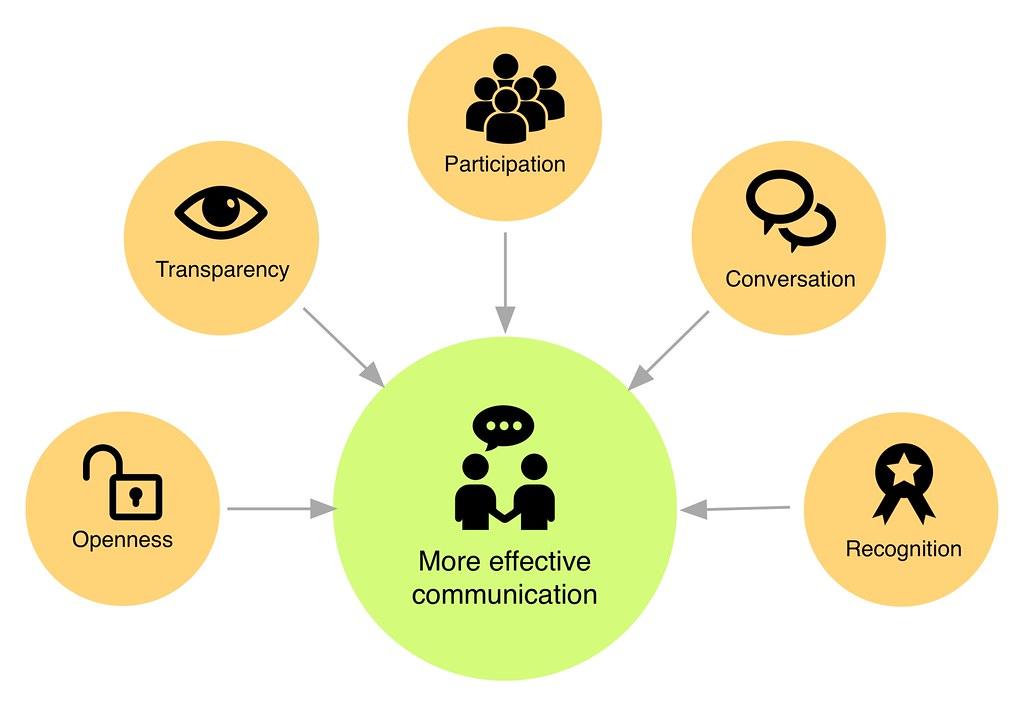 Trustworthy Communication
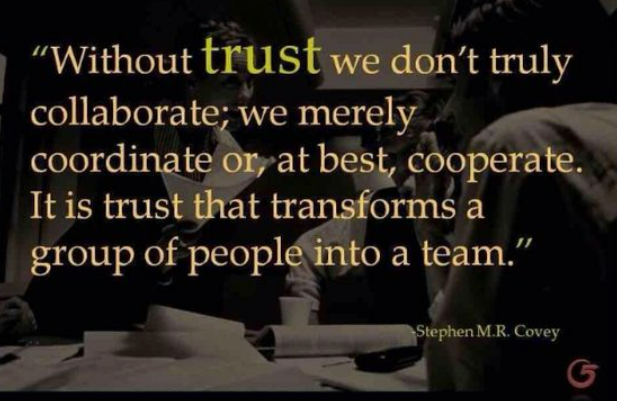 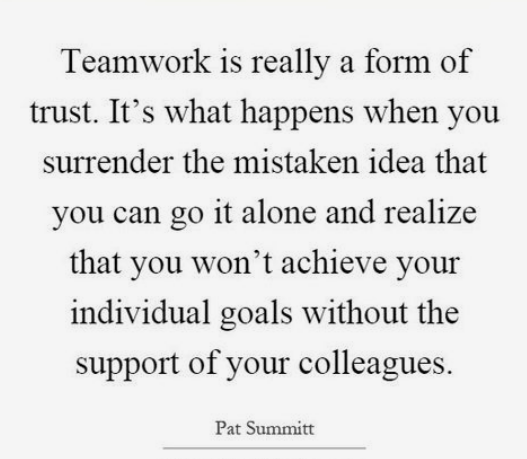 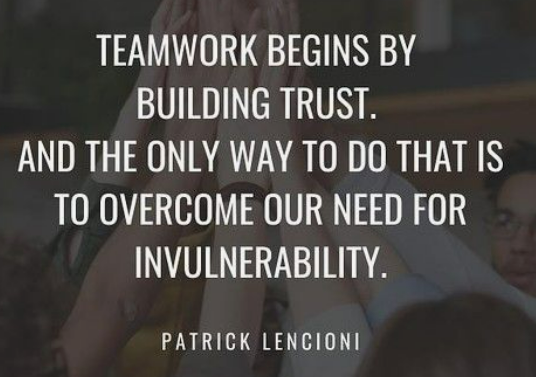 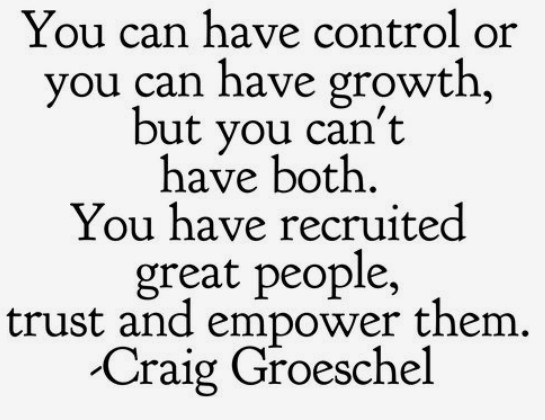 Stop and Jot
What is a recent experience you’ve had as a systems coach that was challenging for you?

Write about the experience on a scratch piece of paper, changing identifying names and locations to protect identity.

When you’re finished, tuck the paper away somewhere for safe keeping.
A Tool is Only as Good as the Person Holding it
TOOLS 
Checklists
Observation walkthroughs
Data trackers
Lesson plan templates
Teacher interviews
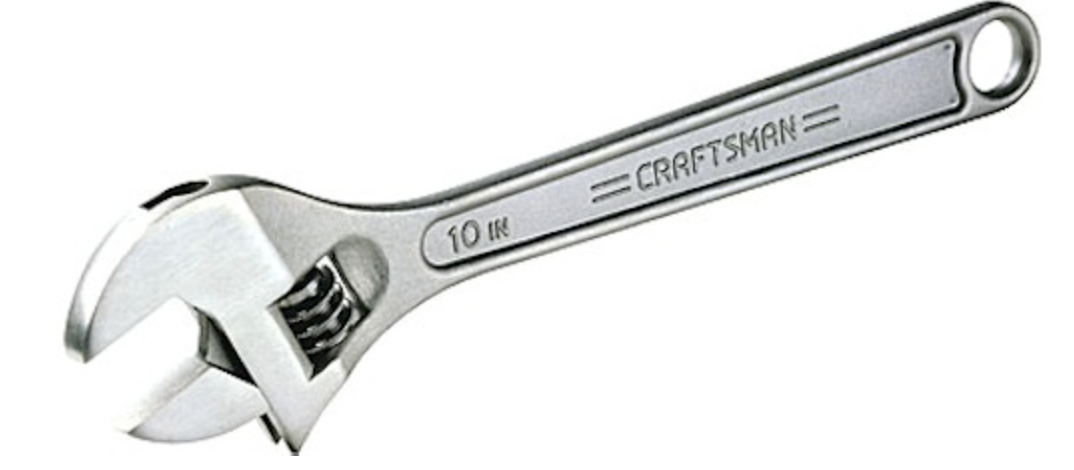 Better Conversations
How do you Coach 
a System?
One successful interaction at a time
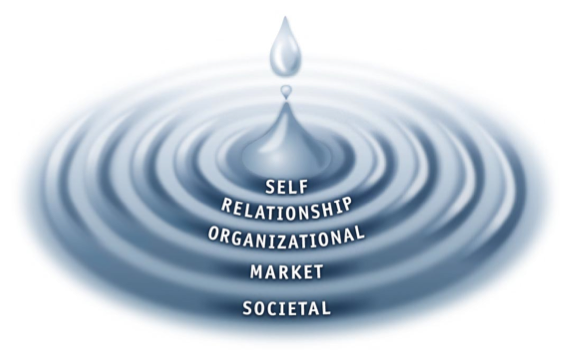 Partnership Communication
What we believe = 
How we communicate
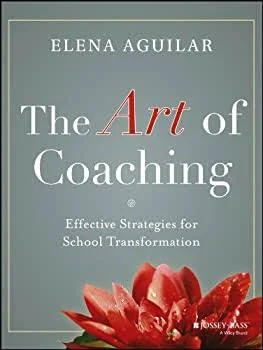 Power vs. Leadership
Coaching is an 
Act of Service
Coachee
Coach
Example...
Coach not featured
Belief #2 - I want to hear 
what others have to say
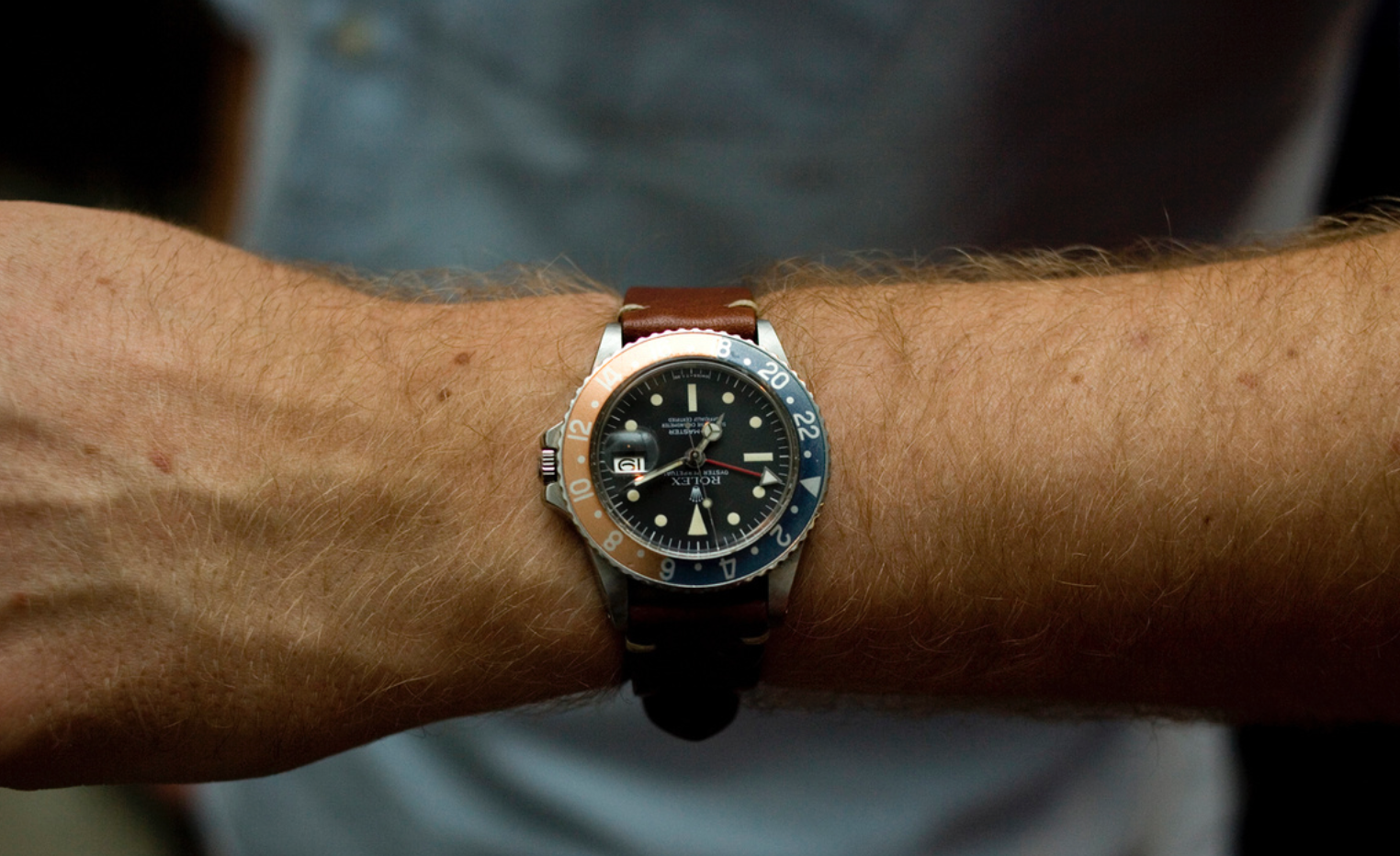 When it’s no longer 
about you…
Forced Listening - A Story
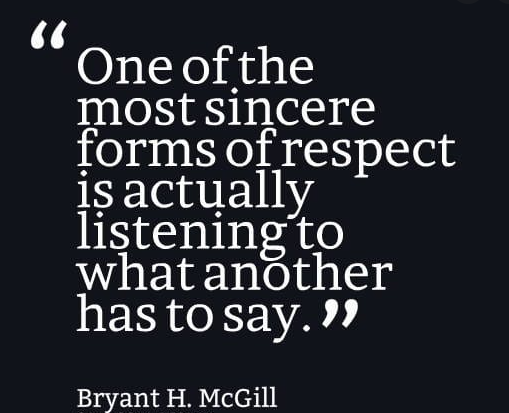 Belief #3 - I believe other people 
should have a lot of autonomy
If you can’t say no, saying yes has no meaning. 


If someone doesn’t want to do something, they’ll find a way out.
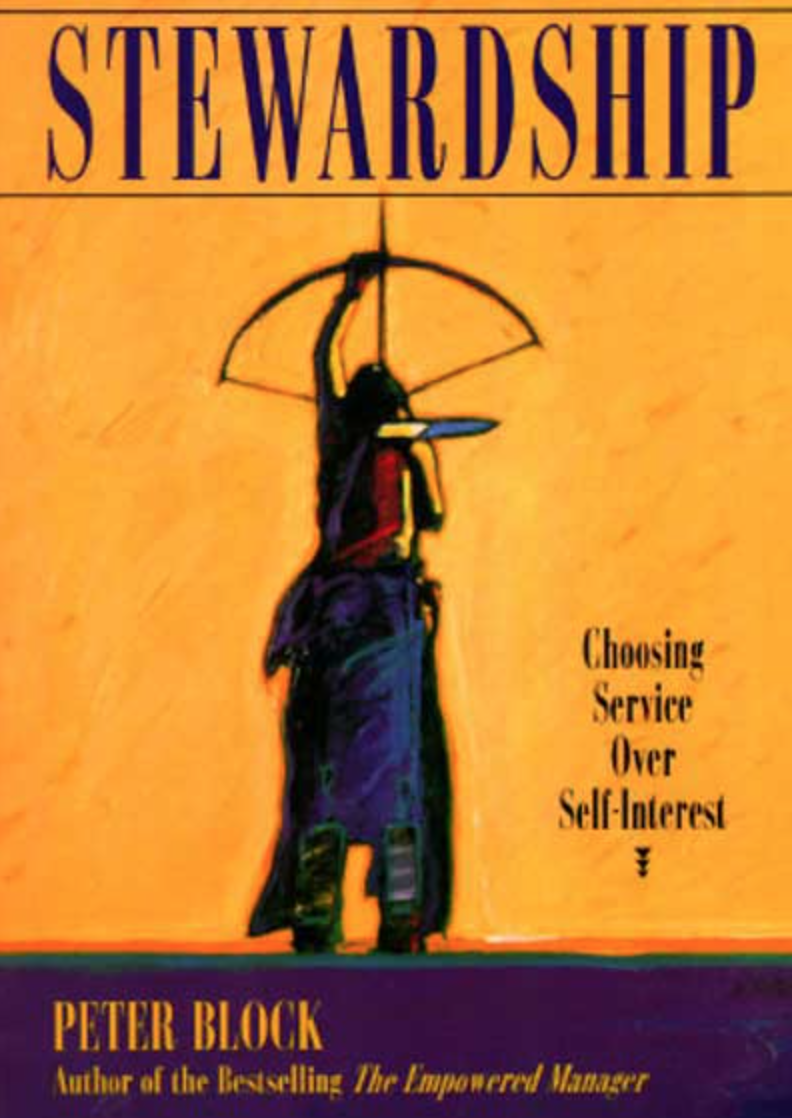 Peter Block
Autonomy is Crucial
The proper question is not, “how can people motivate others?” but rather, “how can people create the conditions within which others will motivate themselves?” 



Deci. (1995). Why We Do What We Do: Understanding Self-Motivation
What does autonomy look like in conversations?
Release hidden agenda

Strive for the best answer, as opposed to your answer
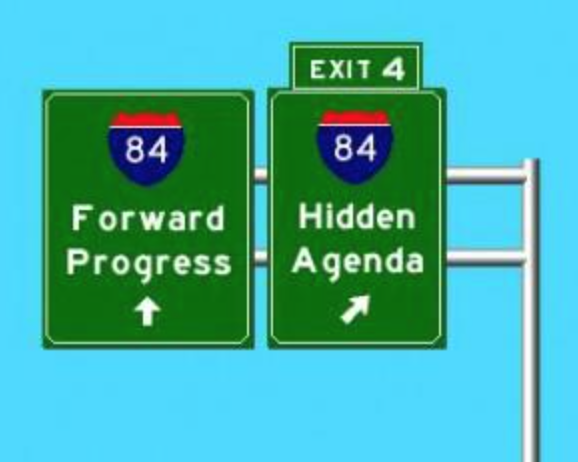 Let’s talk about our beliefs…
How do you currently show those you coach that you see them as equals?
Do you spend as much time listening as you do talking during conversations? What distracts you from being fully present?
How do you feel when you are in a conversation with a person who needs to be right? Do you find yourself needing to be right in conversations?
You Can’t Hide Your Principles
Collaborative Communication Skills
“Effective interpersonal communication skills are essential whether one is coaching an individual person, a team of people, or an organization as a whole. This ability to listen, ask open-ended questions, paraphrase, summarize and synthesize information – all within a nonjudgmental climate – are especially important.”
(March & Gaunt, 2013 p. 10)
Collaborative Communication Skills
Paraphrasing
	Restating words – as specific as possible
Offering empathy
	Restating others’ feelings about a situation
Asking clarifying questions/Requesting 
clarification
	A question/statement that is directly related to
    	what has been said
Summarizing
	Concise and specific wrap-up
Offering Information
	Adding factual or research based information
Asking potentially relevant questions
	Questions that require adding new 
	information to the conversation
Paraphrasing Stems
So what I think I’m hearing is…

Let me know if this sounds right…

Let me make sure I understand…
Paraphrasing Example
Speaker: “We’ve looked at our data a million times and we still can’t agree on what the priority should be as a team moving forward.”
Coach: “So what I think I hear you saying is you’ve looked at the data as a team and no one priority makes sense to the group?
Offering Empathy
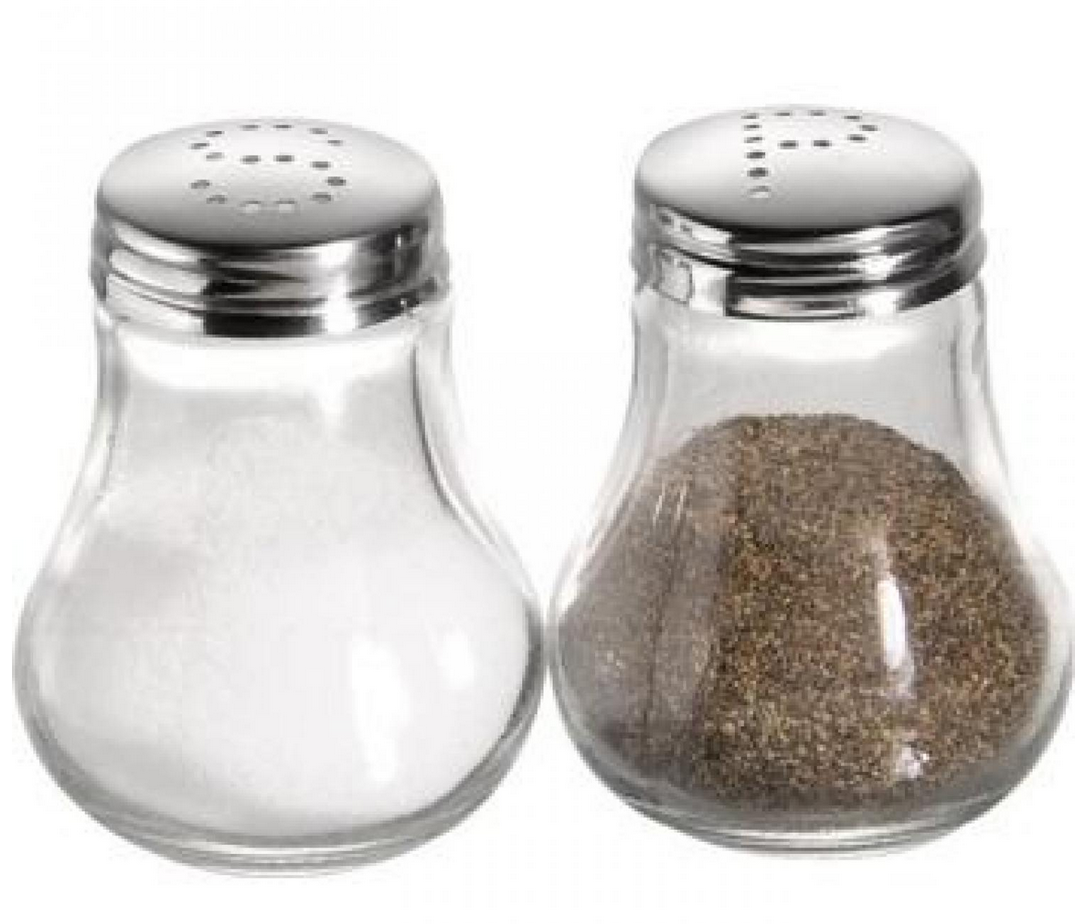 Specific to:
- you 
- them 
- situation
Summarizing Stems
So, to pull things together…

Let me just summarize what has been said…

Here is where we are in our process…
When to Summarize
At the end of a coaching session (to summarize what occurred at the current session).
At the beginning of a coaching session (to summarize what occurred at a previous session).
In the middle of a coaching session when a lot of information is being shared and the coach wants to ensure that he or she understands.
Clarifying Questions/Statements
What is a clarifying question?

A question that seeks a shared understanding with the speaker by using the speaker’s own words. 
(Gravois, 2011)
Clarifying Questions/Statement Stems
What does…look like for you?
What do you mean by ….?
Would you tell me a little bit about…?
Tell me more about...
Let’s talk about what happens when…
Explain to me what you mean 
by…
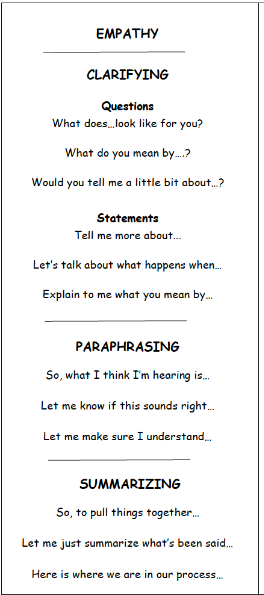 Example
Speaker: “When some team members talk about Tier 2 and Tier 3, they use the terms incorrectly. I’m not sure they understand what tiered interventions really are.”
Coach: “Tell me more about team members not understanding.”
Practice
Speaker 1: “The teachers aren’t working on any proactive behaviors with the students. It’s all about negative consequences.”
Speaker 2: “I’ve started to question my own understanding! I thought differentiation was a Tier 1 practice, but some team members say it’s not.”
Coaches Make Choices
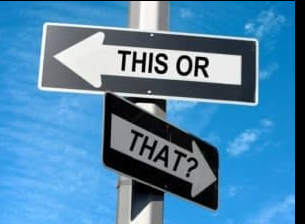 Coaches Make Choices
Speaker: “This team just doesn’t get it! Every time we look at data, the team just talks about “these kids” and “these families”.

Coach:
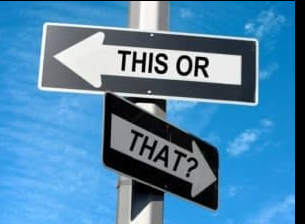 Collaborative Communication Sort
1
2
3
Look at the coach’s statements/ questions and decide the following:
Is this a clarifying
question? (using speakers words to request more information about what’s been said)
Is this going to take you up or down the escalator?
Sort the cards accordingly
Read the transcript from the speaker
Speaker Transcript
Speaker: “We are having a hard time with Tier 1 expectations. We’ve been meeting several times a month and don’t seem to be making progress. Our matrix development is going terribly. Everyone argues about what should be included. One team member keeps saying that we should just make a list of all the things kids do wrong and then decide how best to create consequences. I know we should be teaching positive behaviors but it’s hard. The kids are very resistant to any of this as well. I’m constantly trying to reel them all in.”
Sort in workbook
Levels of Impact and Training Methods
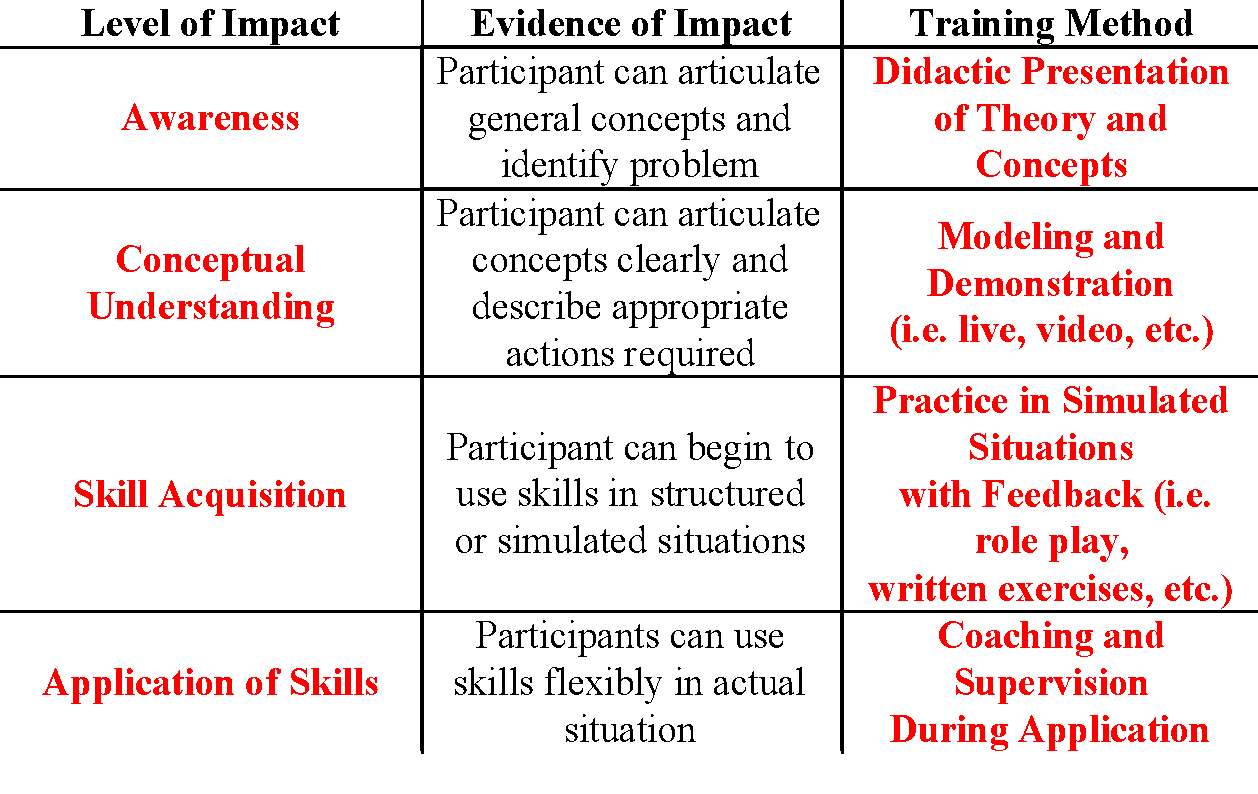 Observe and Record Feedback for the Coach
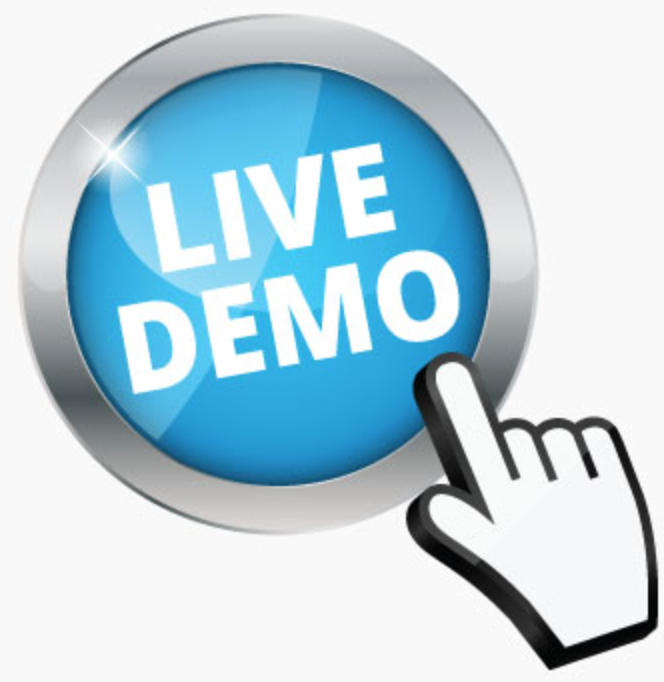 Levels of Impact and 
Training Methods
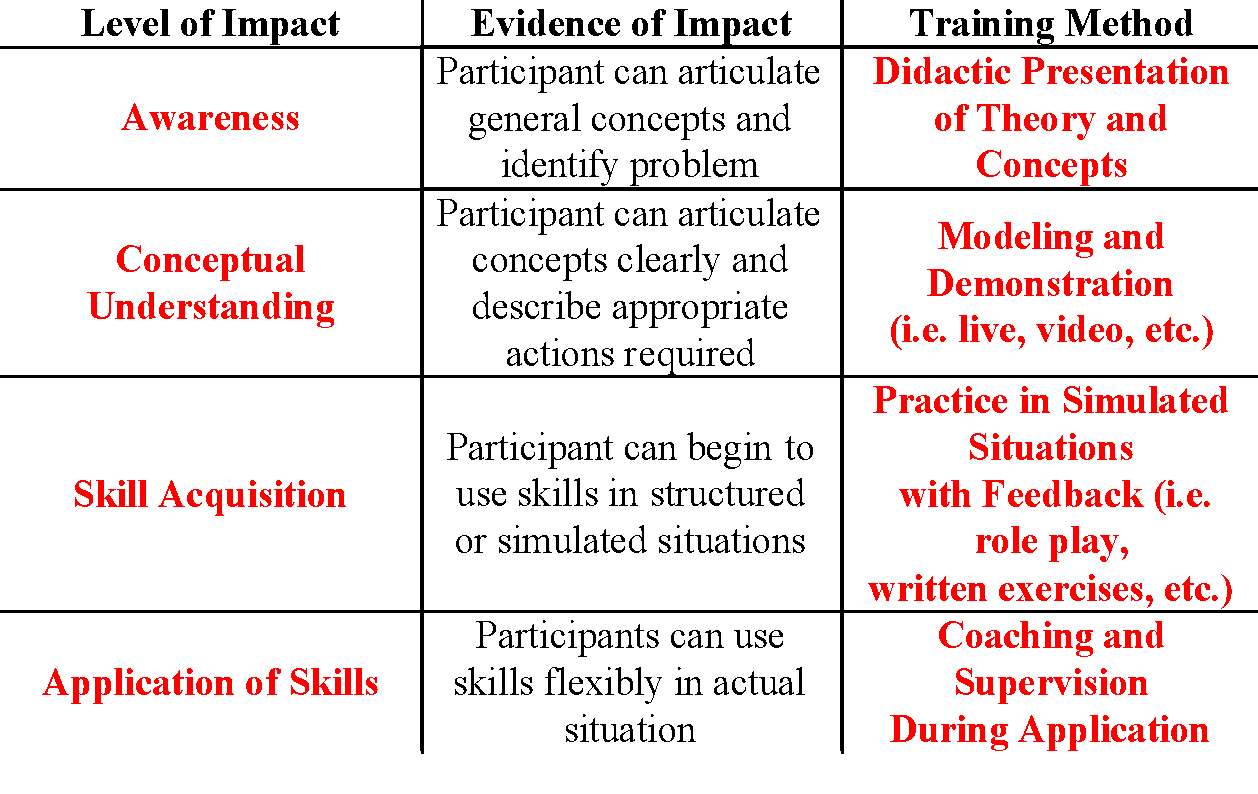 Practice in Triads
Coachee
Coach
Observer
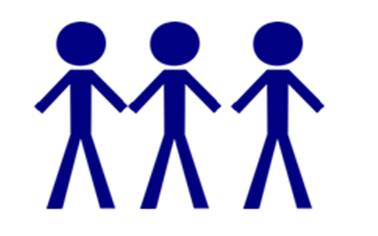 Unpacking and Processing
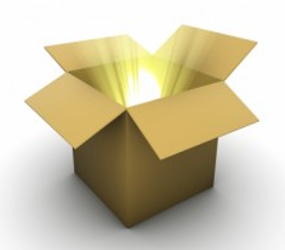 Levels of Impact and Training Methods
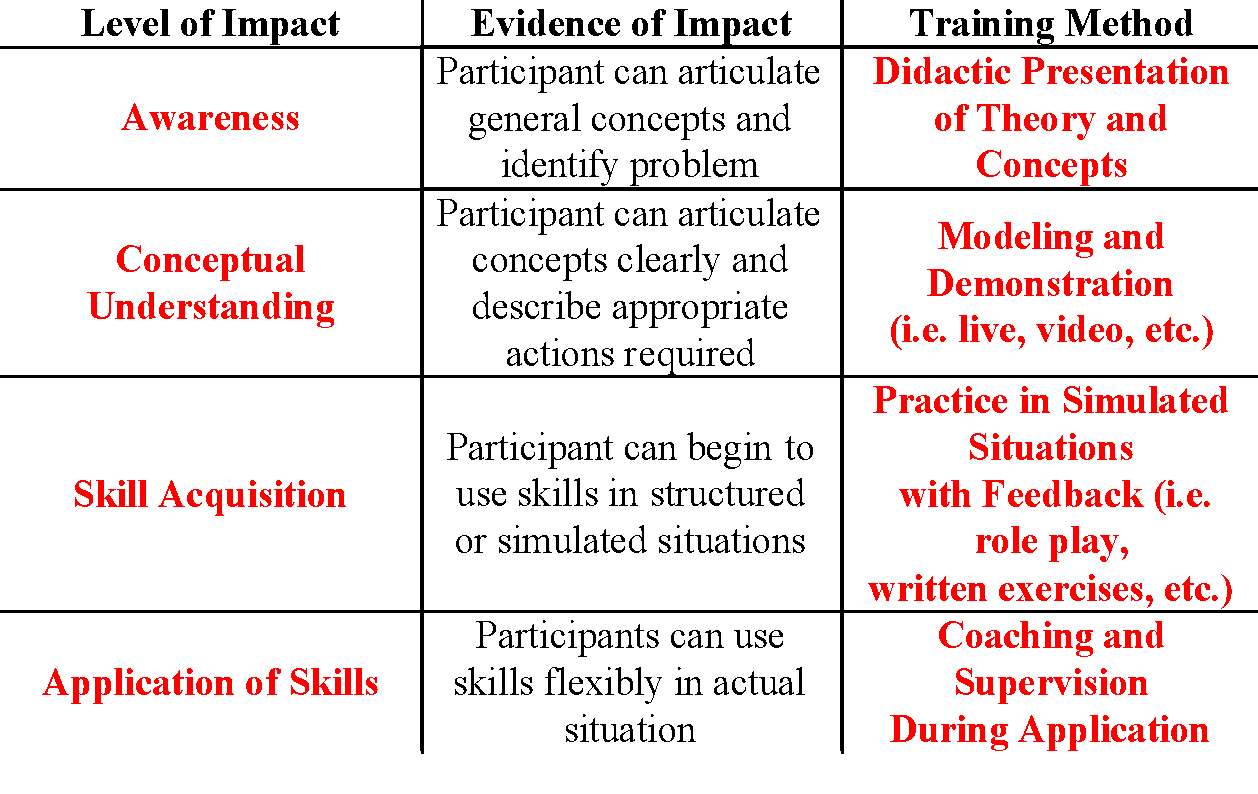 Trustworthy Communication
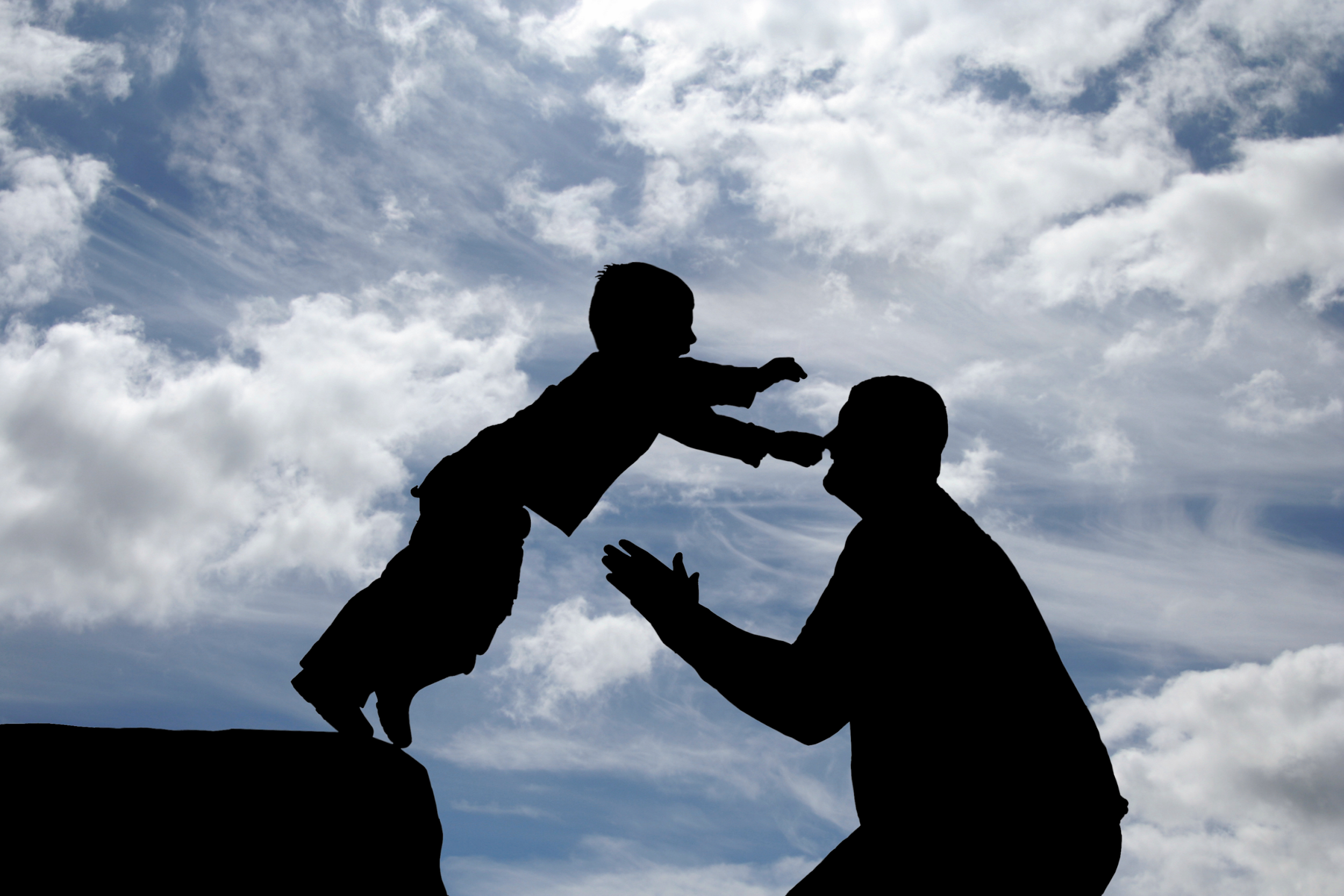 Moving forward
Use the Communication Skills bookmark (refer  to workbook and resources folder).

Identify a skill or belief you would like to grow in.  How will you monitor your growth?

Identify a school based coach who would benefit from learning about and practicing some of these skills. Make a plan for sharing/modeling/practice/feedback.

Watch for information about Systems Coaching 102!
Trustworthy Communication
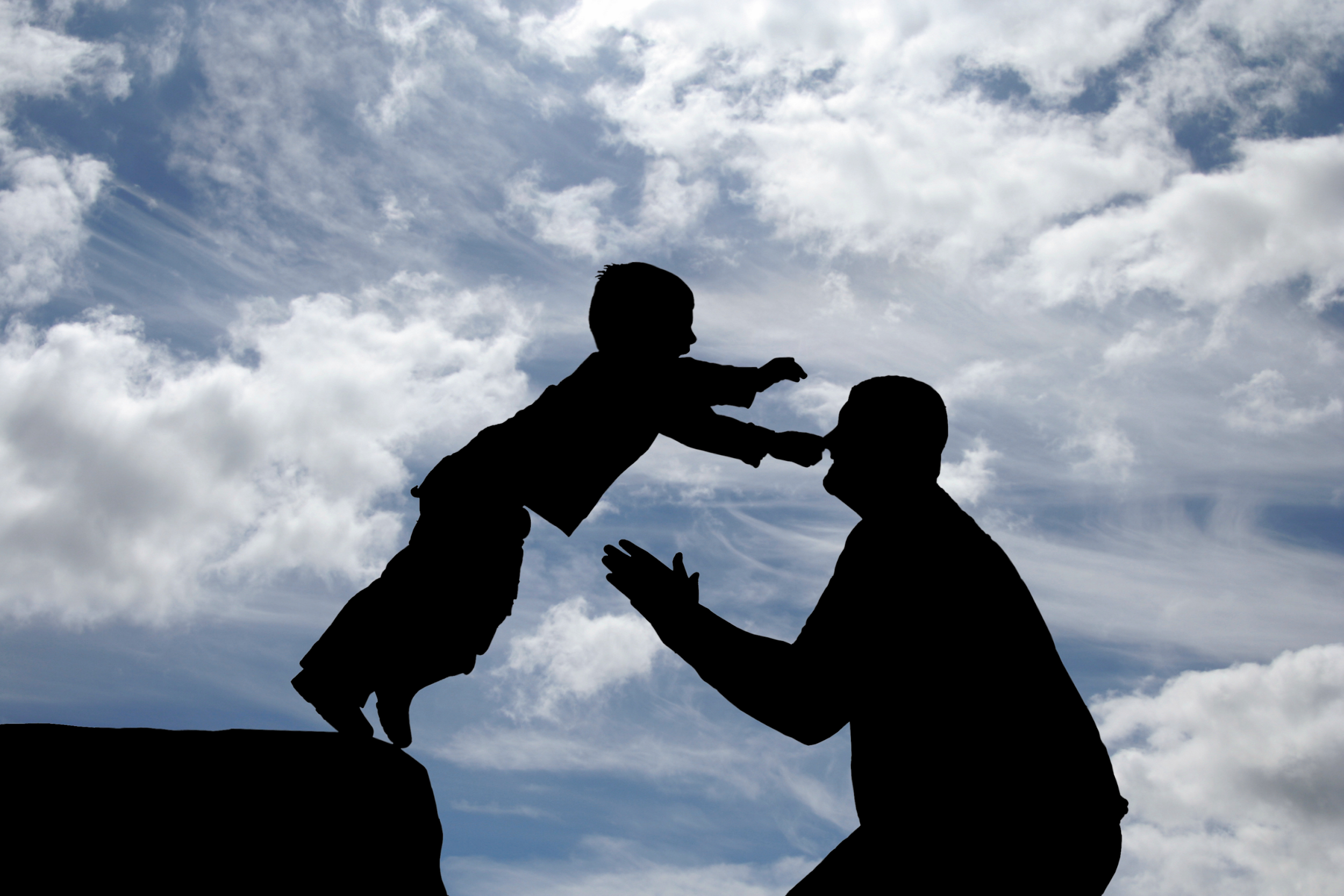 Managing Complex Change
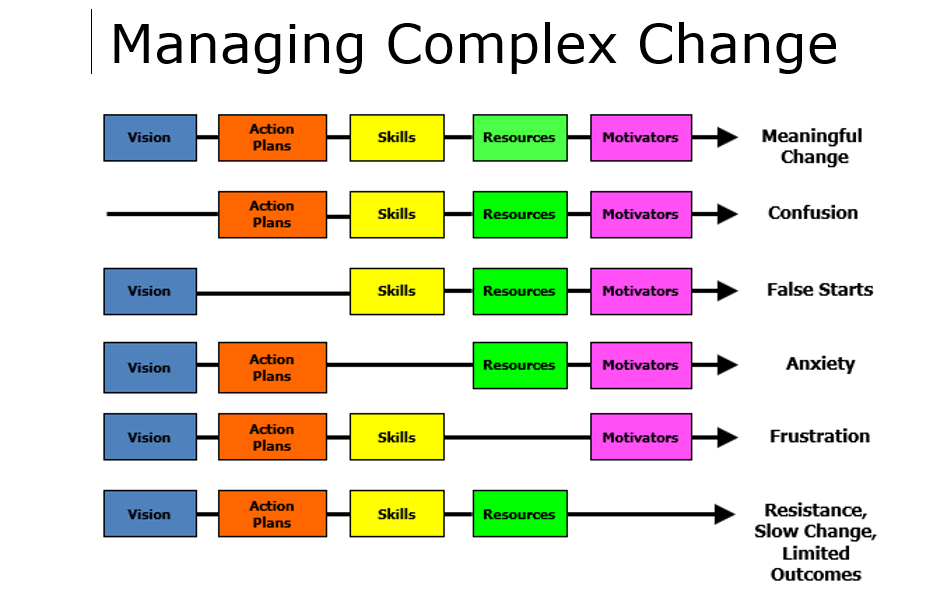 Source: Adapted from Knoster, T., Villa R., & Thousand, J. (2000). A framework for thinking about systems change. In R. villa & J. Thousand (Eds.), Restructuring for caring and effective education: Piecing the puzzle together (pp. 93-128). Baltimore: Paul H. Brookes Publishing Co.
Great skills make 
great coaches!
Your job already requires critical coaching skills:
Listening 
Building trust
Relationships building 
Communication 
Problem solving 
Data analysis 
Collaboration
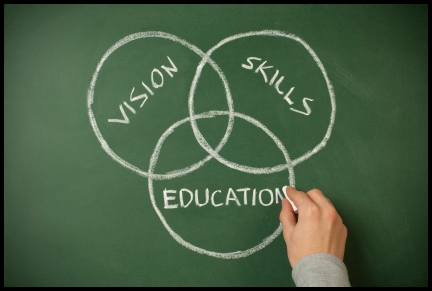 Identify Your Core Competencies 
(Skills)
3 components to this tool to help you identify strengths and opportunities for growth as a facilitator: 
	(1) skills and knowledge; 
	(2) emotional intelligence; and 
	(3) will and capacity

Complete Section 1: All 3 subsections 
Team Development & Facilitation
Communication
Conflict & Commitment
Aguilar, The Art of Coaching Teams, pg. 299-300
Facilitator Core Competencies
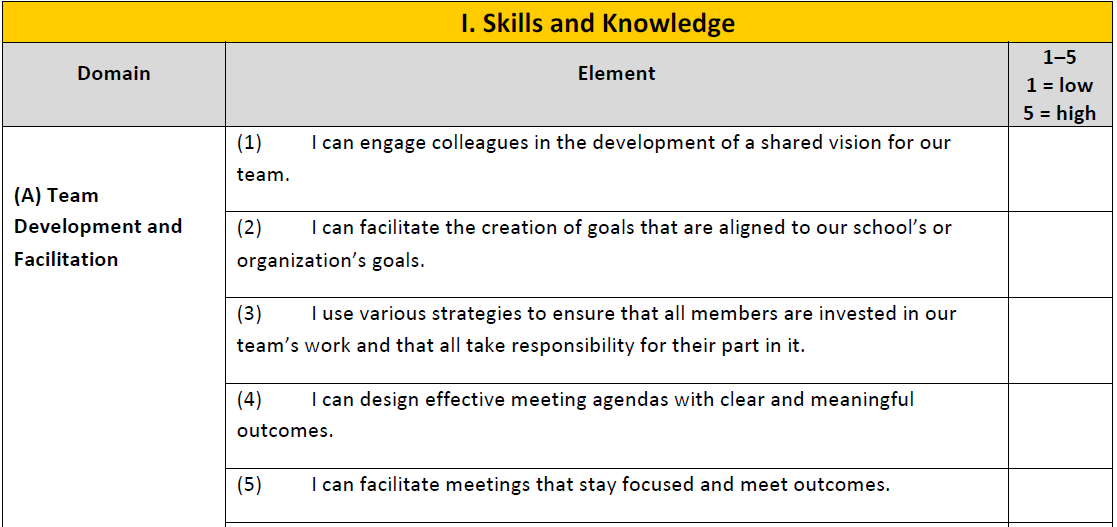 Aguilar, The Art of Coaching Teams, pg. 288
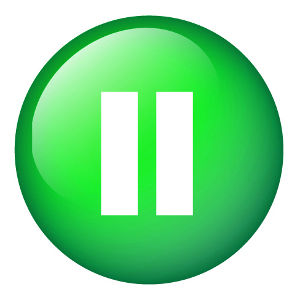 Link to form
Evaluation
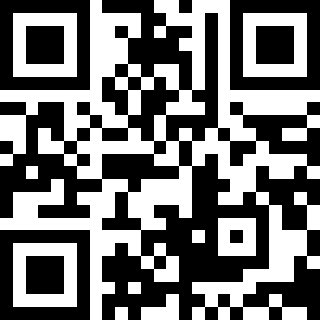 Thank you for spending time with us the past two days. Please complete the evaluation to provide us feedback to assist with our planning.
https://tinyurl.com/3xc8fm3k
[Speaker Notes: Link to evaluation: https://tinyurl.com/3xc8fm3k]
The Art of Coaching Teams
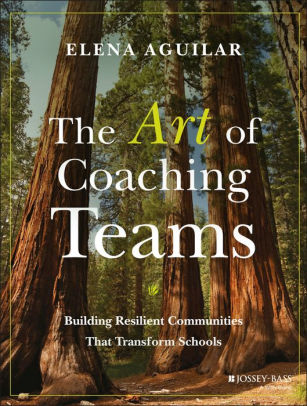 Attendees will receive the book The Art of Coaching Teams. It will be used in Systems Coaching Institute 102 in February 2025.
Follow VTSS
Please feel free to tag us at any of our social media handles below!
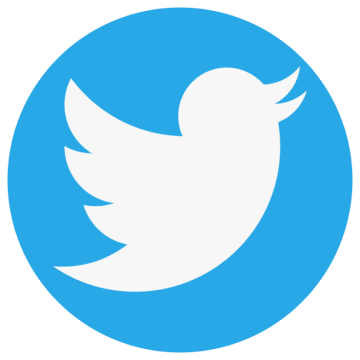 Twitter - VTSS_RIC



Facebook - VTSSRIC
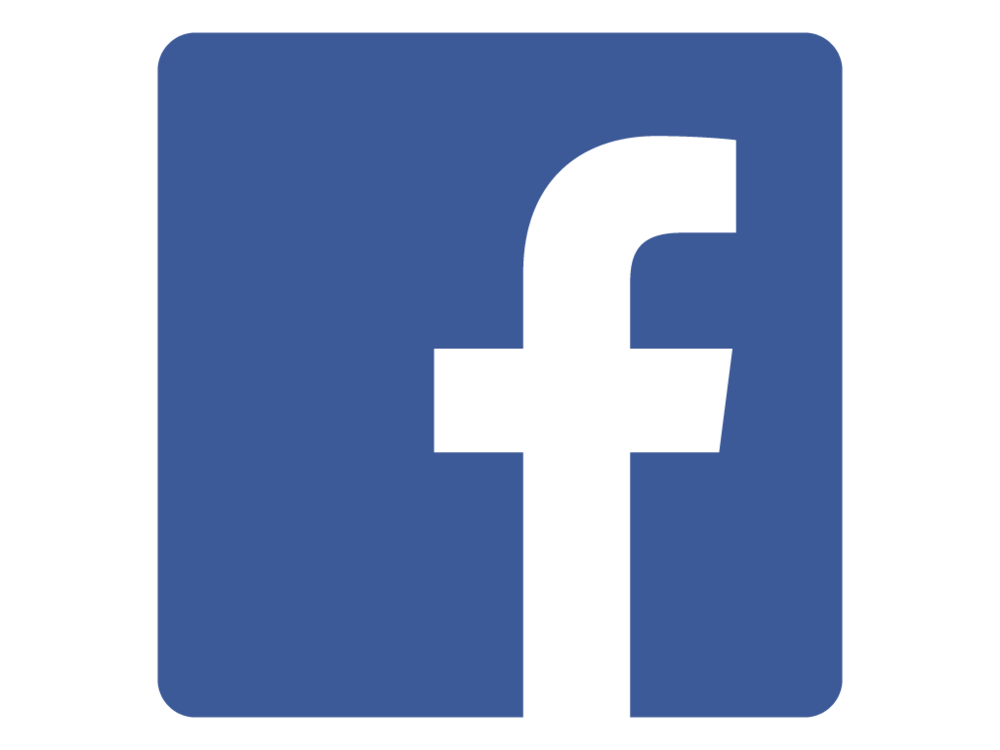